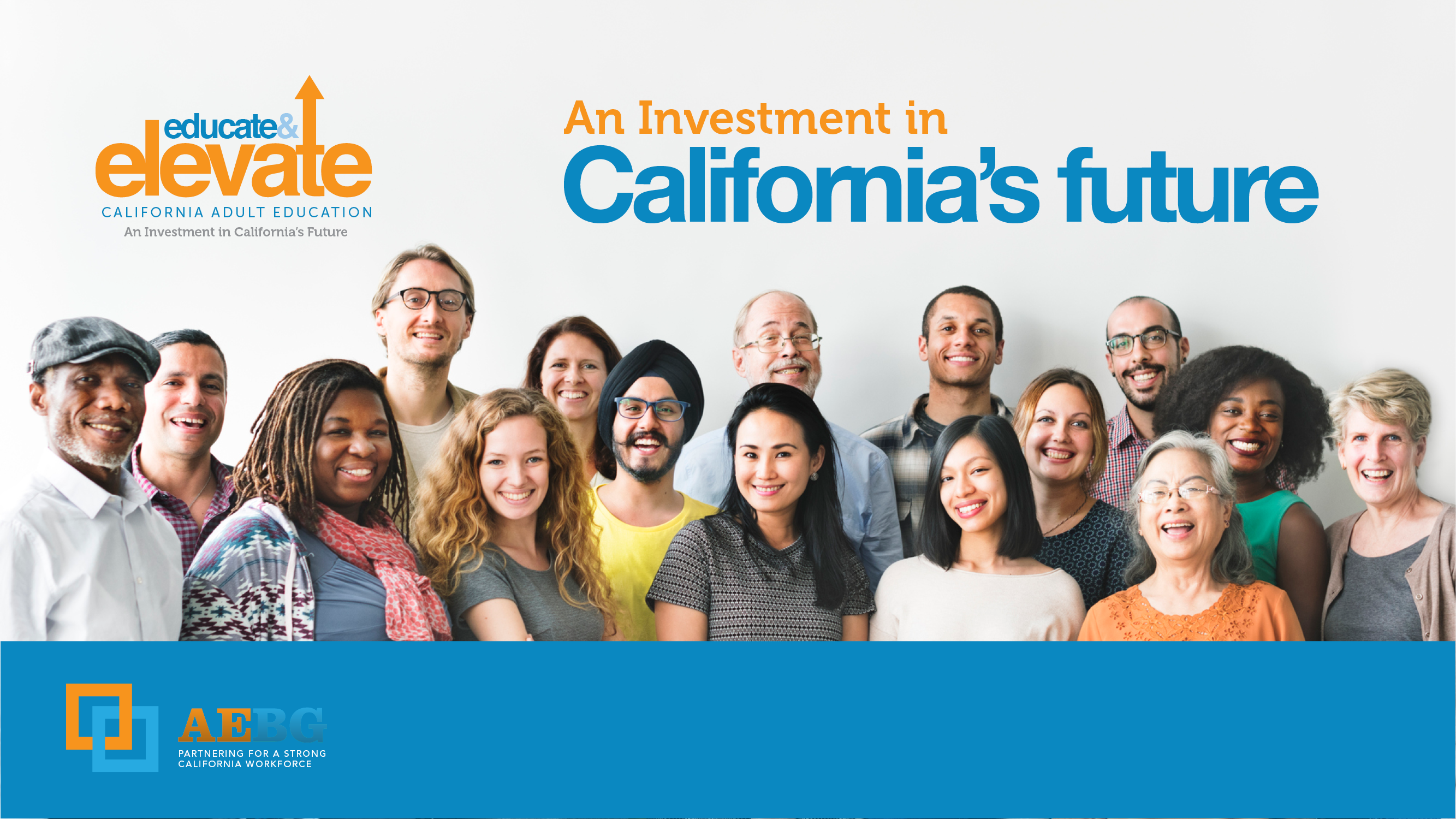 Working with Key Influencers to Build Support for Adult Education
[Speaker Notes: AEBG Elevate & Educate Campaign: Working with Key Influencers to Build SupportIn a highly competitive funding environment, adult educators need a coordinated strategy to inform key stakeholders about the positive impacts of adult education. This session shares how to conduct a successful briefing to key influencers utilizing the Campaign Fact Sheet, Video and Legislative Talking Points from the AEBG Educate & Elevate Campaign Toolkit, coupled with your local compelling success stories and innovations. Leaders from the AEBG Communications Committee, including Steve Curiel, MBA - President, California Council for Adult Education, and Madelyn Arballo, Ed.D. - President Elect, Association of Community & Continuing Education, share their insights and strategies, as well as their game plan for a coordinated outreach effort.]
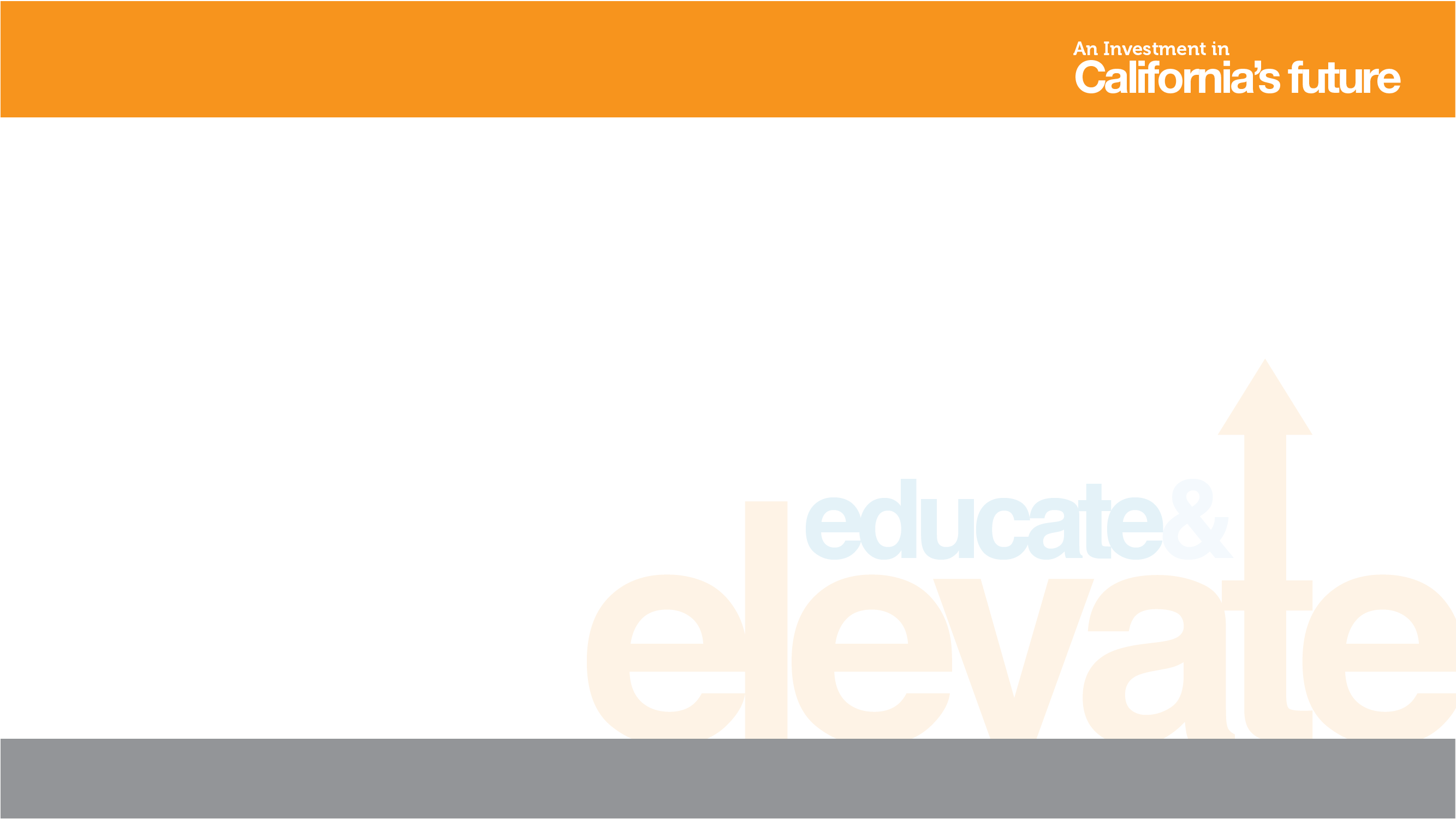 Facilitators
Neil Kelly – Specialist, AEBG Office
 	Steve Curiel, MBA – President, California Council for Adult Education (CCAE)
 	Madelyn Arballo, Ed.D - President Elect, Association of Community & 	Continuing Education (ACCE)
 	Celina Shands, M.S., CEO/Founder, Full Capacity Marketing, Inc.
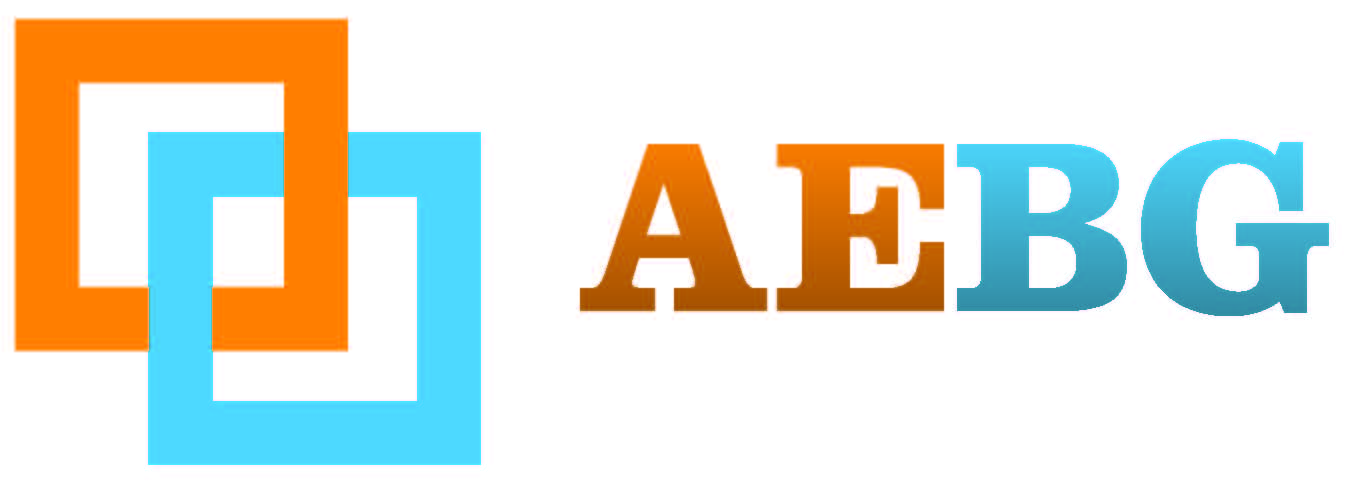 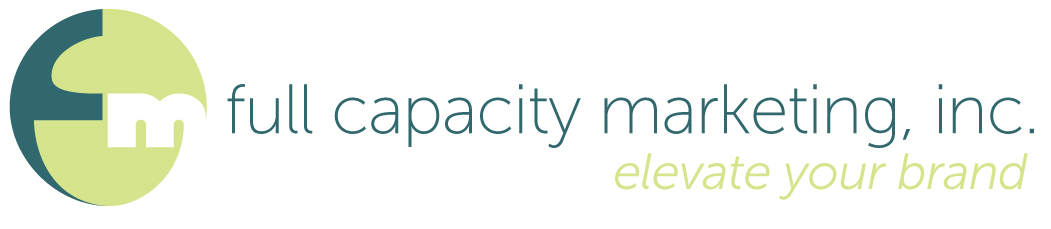 [Speaker Notes: Neil]
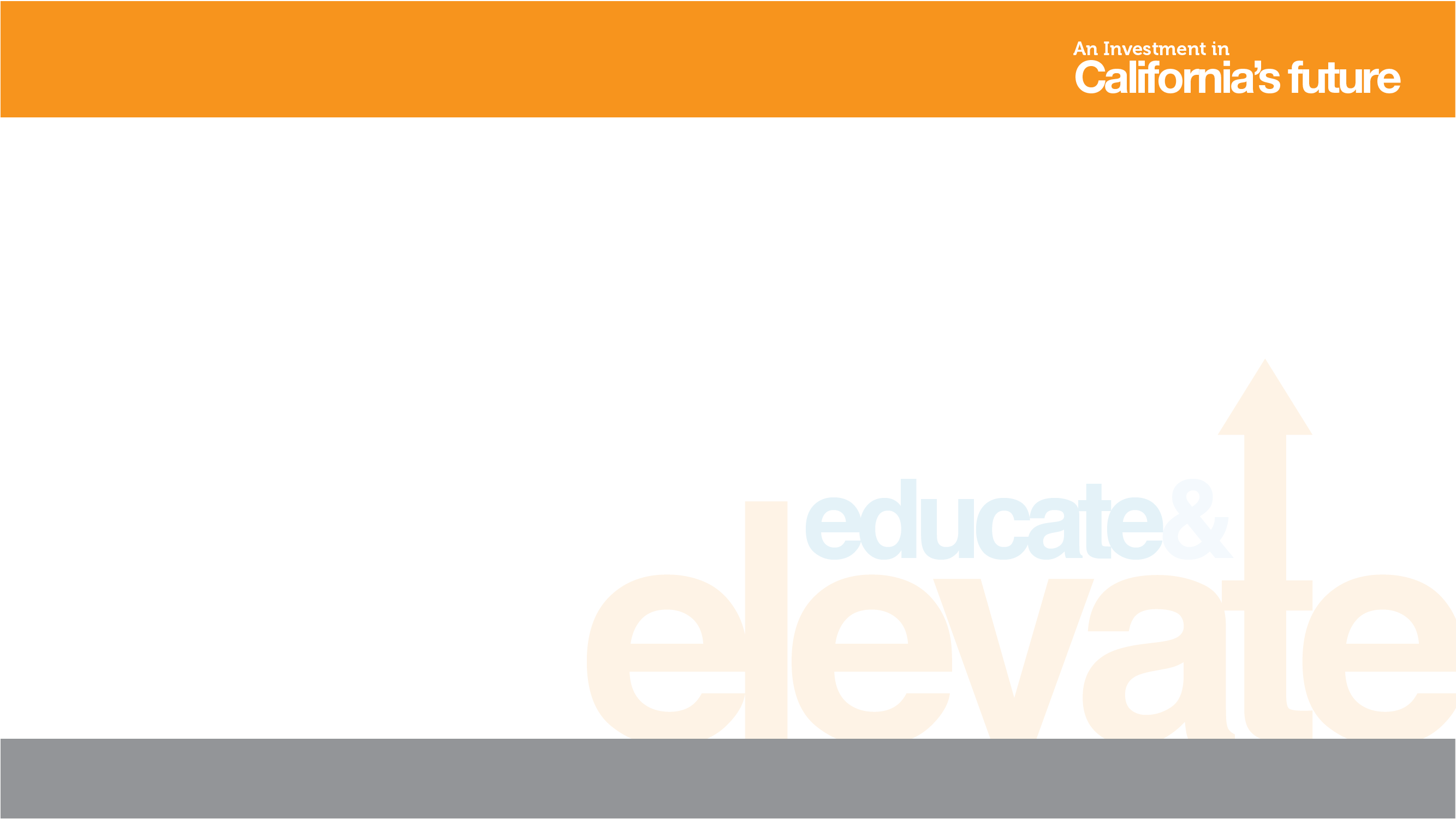 Session Topics
Overview of the Educate & Elevate Campaign Briefing Toolkit  
  Deploying Key Messages to Key Influencers
			Briefing Elected Officials
			Proactively Working with the News Media
			Social Media to Expand Reach
 Adapting the Toolkit to Elevate your Brand
 	Q&A
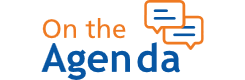 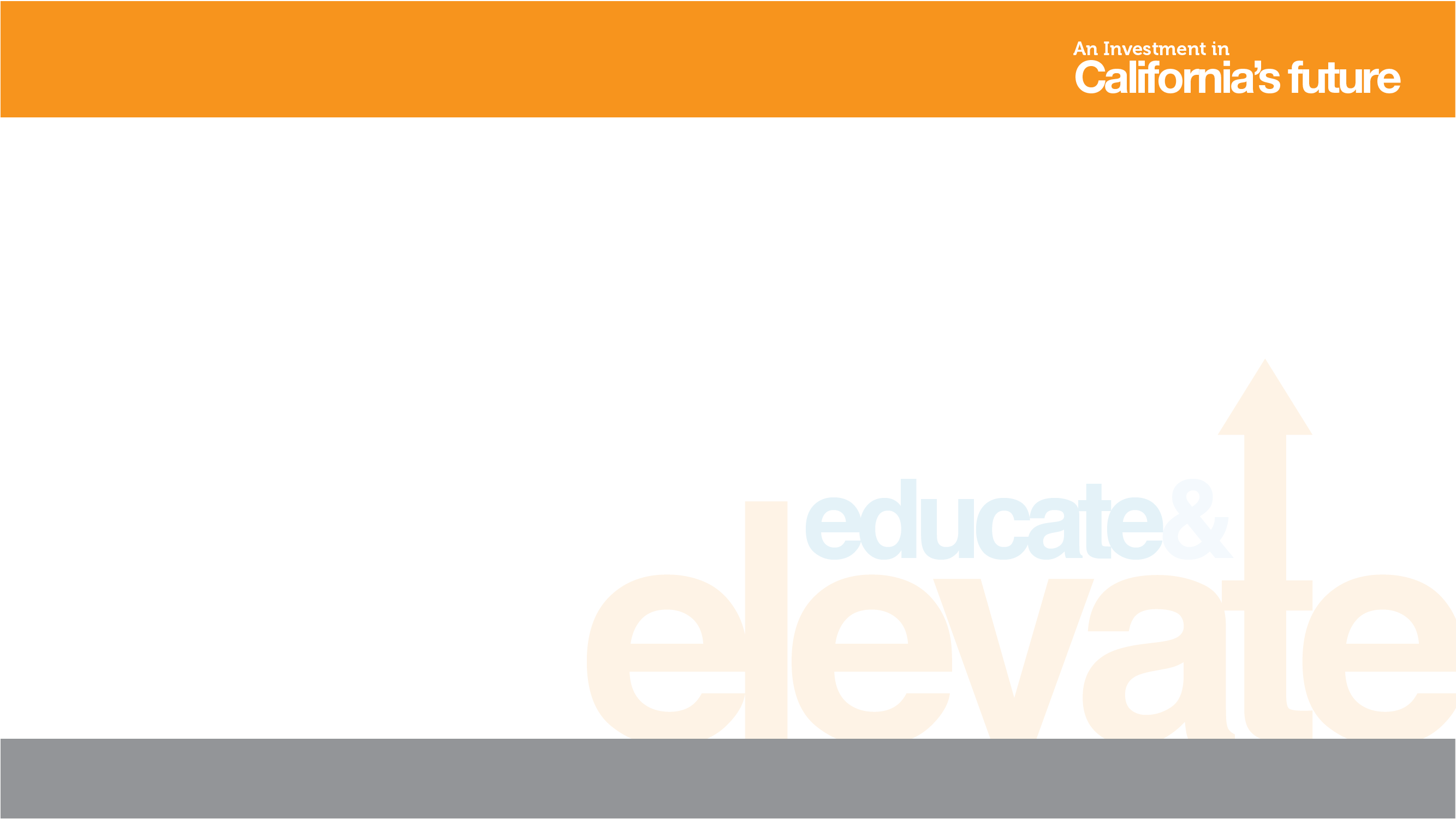 California’s Campaign Website
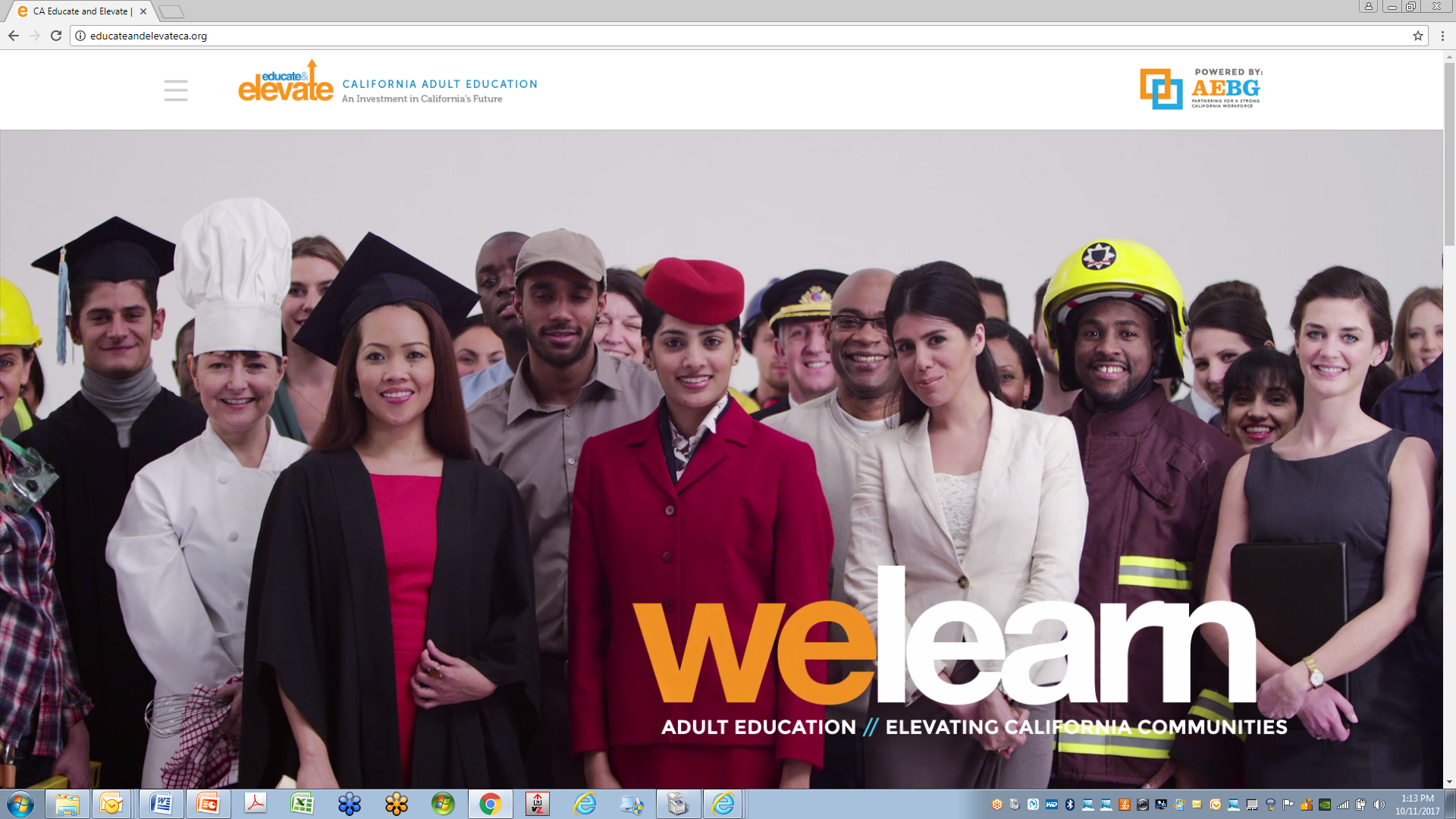 EducateandElevateCA.org
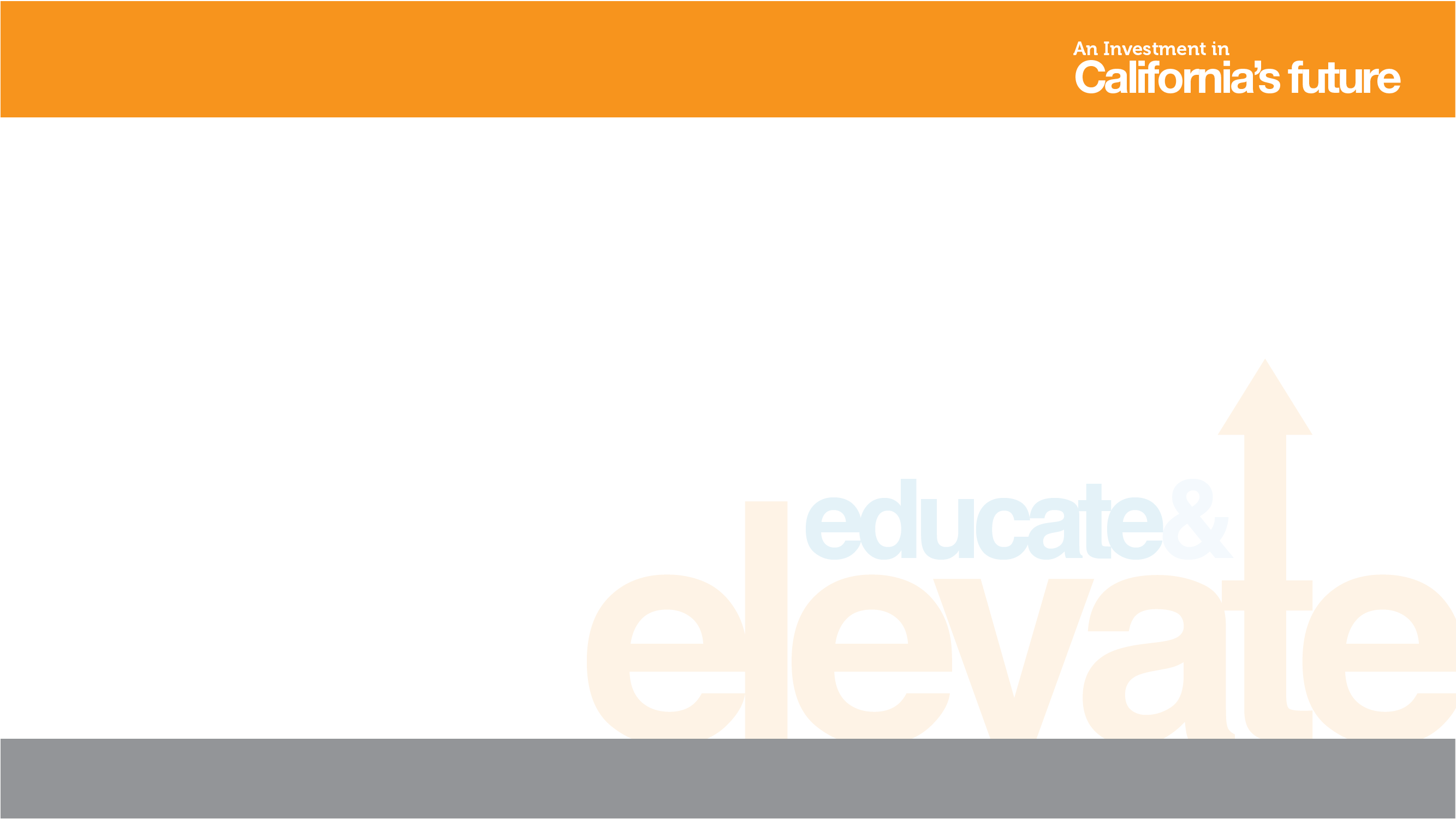 Collective Storytelling Components
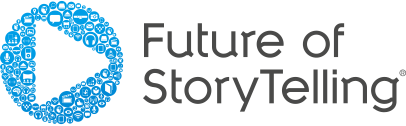 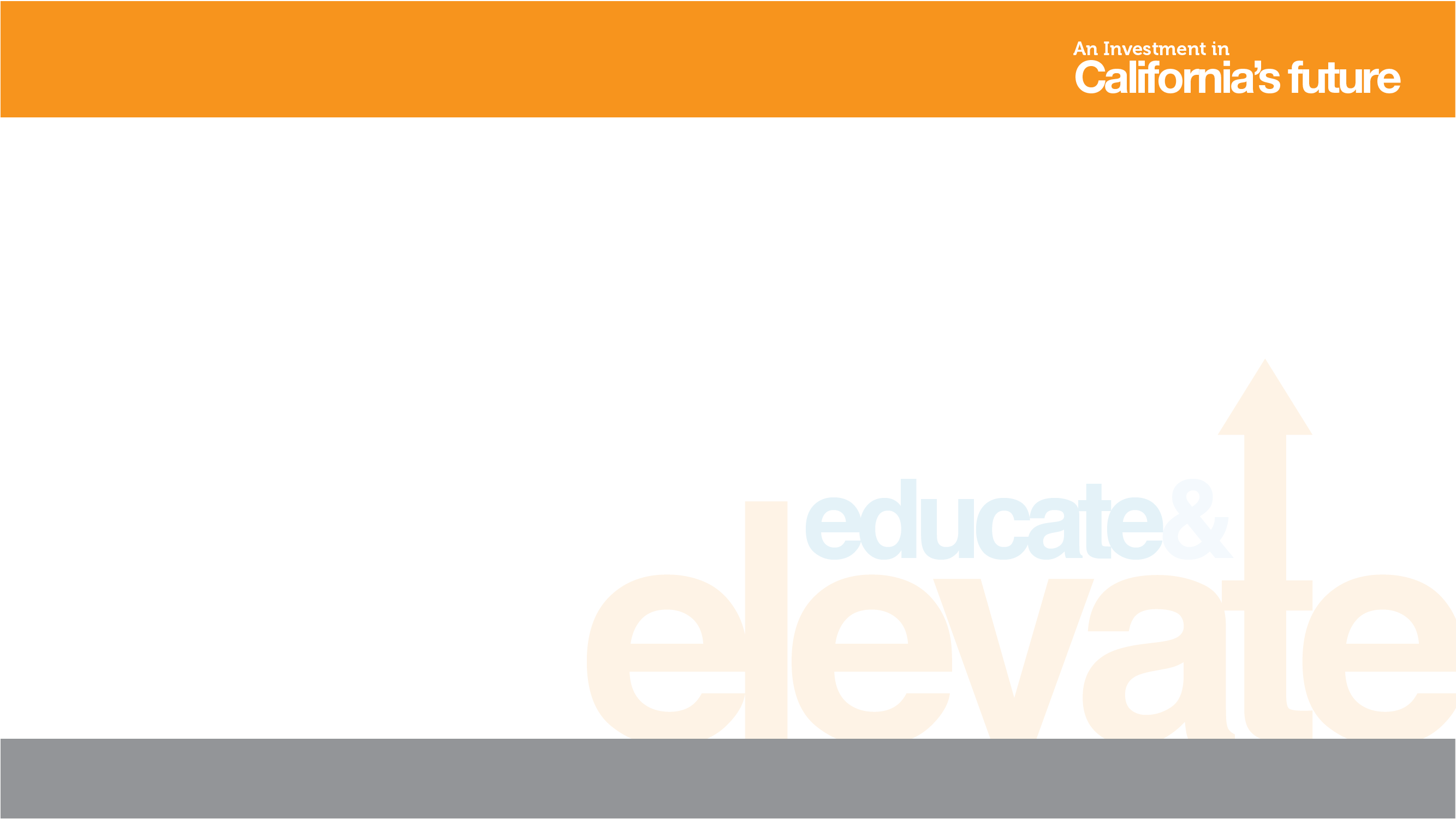 Practices with Promise: Enhancements
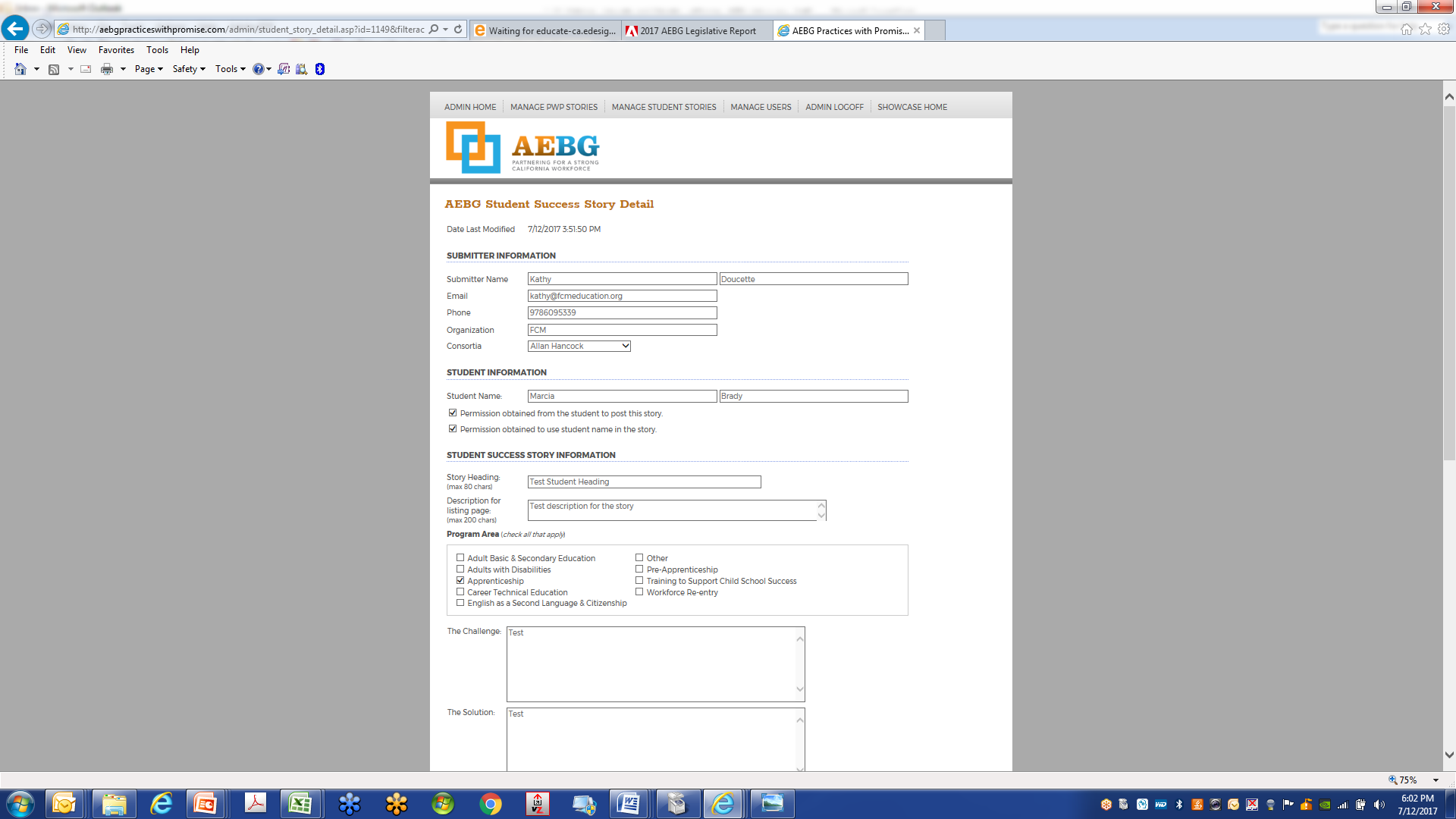 NEW: Student Success Stories 
  NEW: Employer Engagement Stories
  Promising Practices
http://aebgpracticeswithpromise.com/index.asp
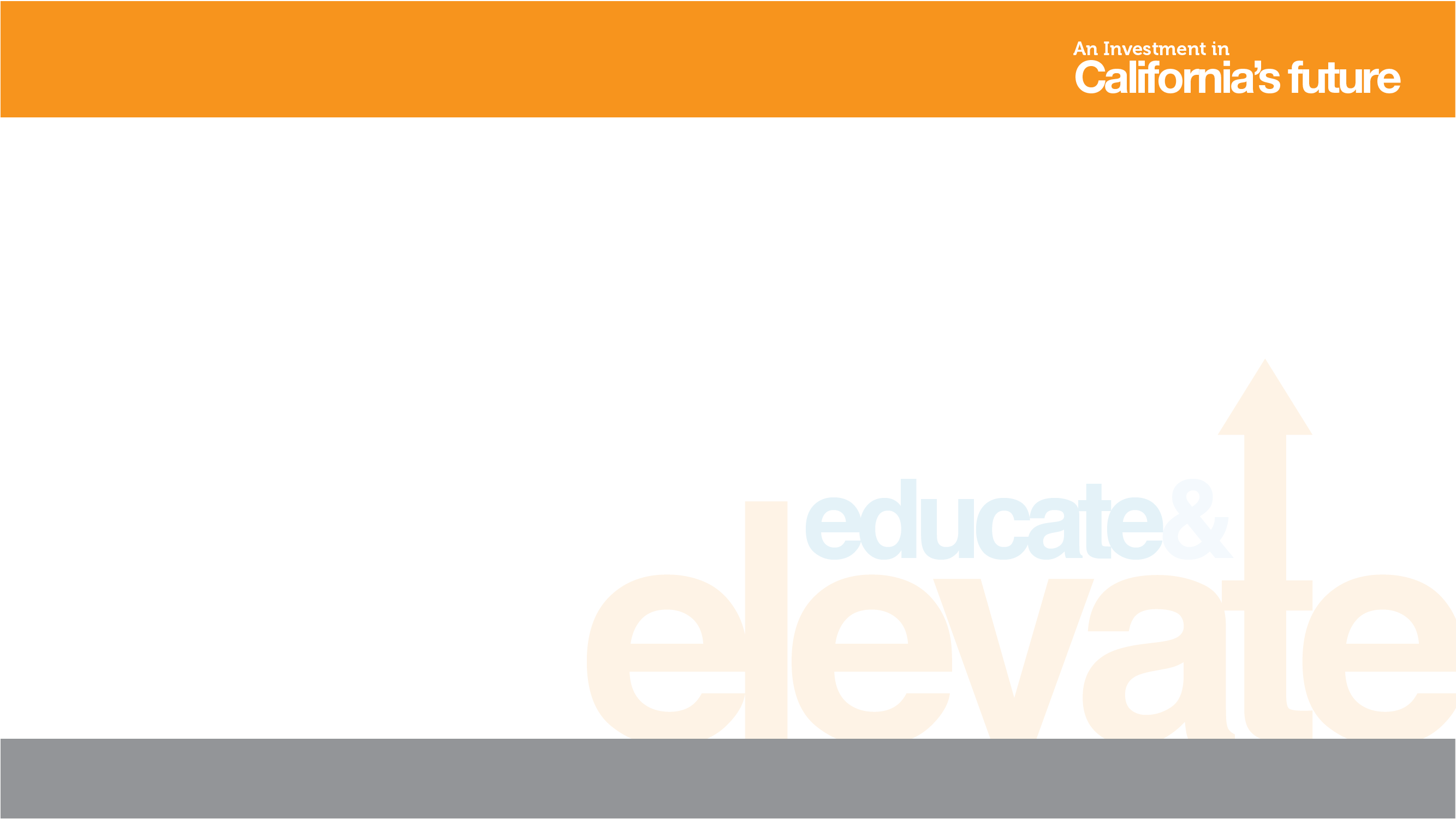 Infographics & Fact Sheets
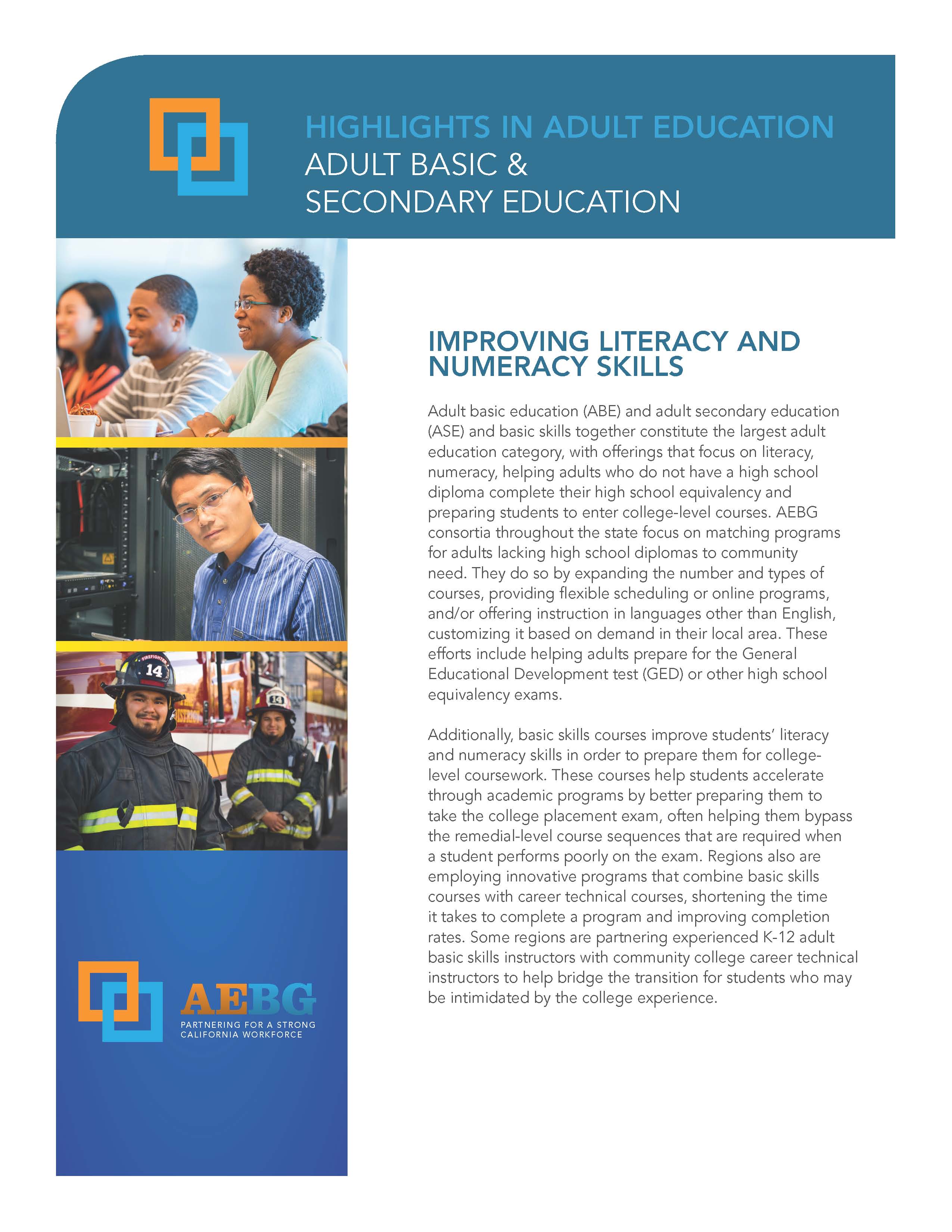 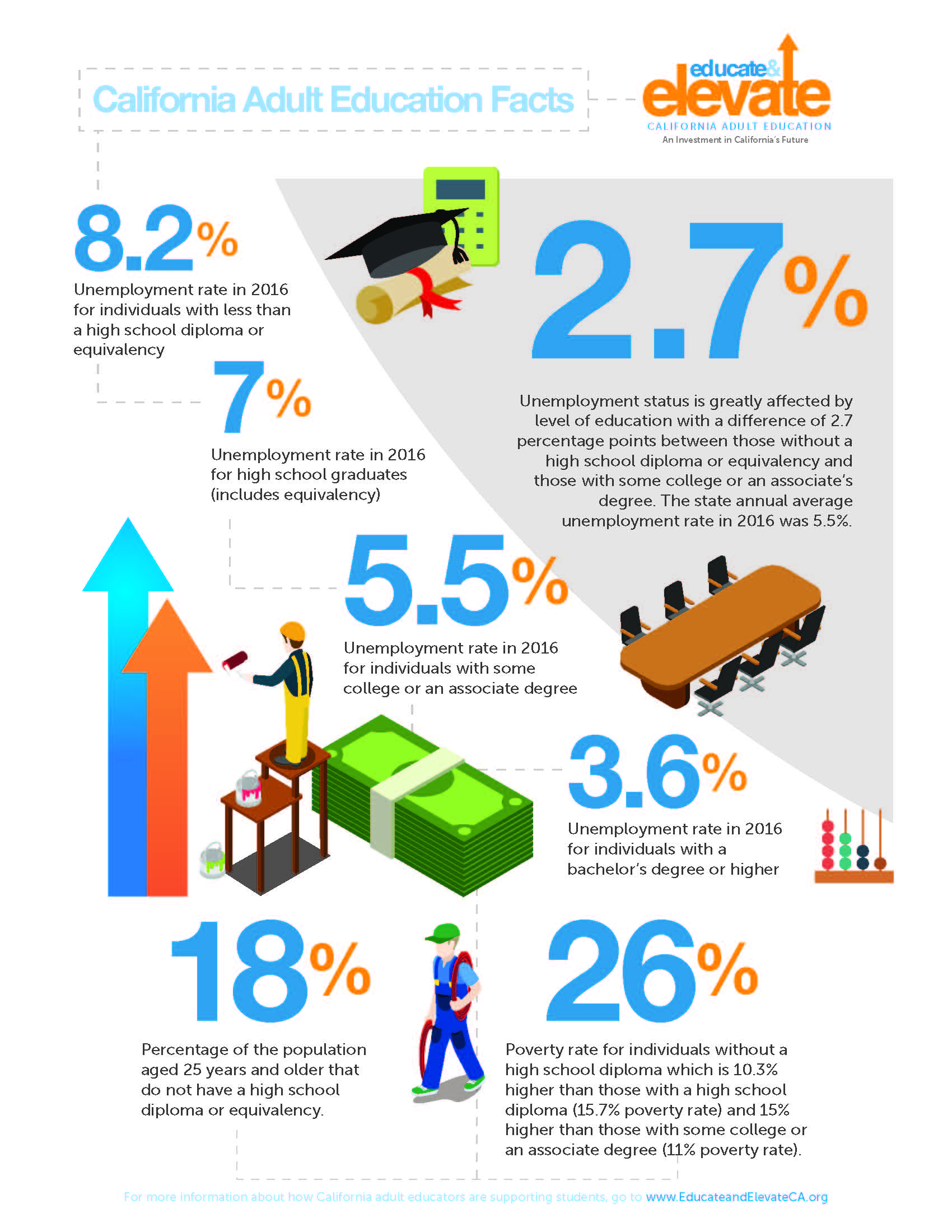 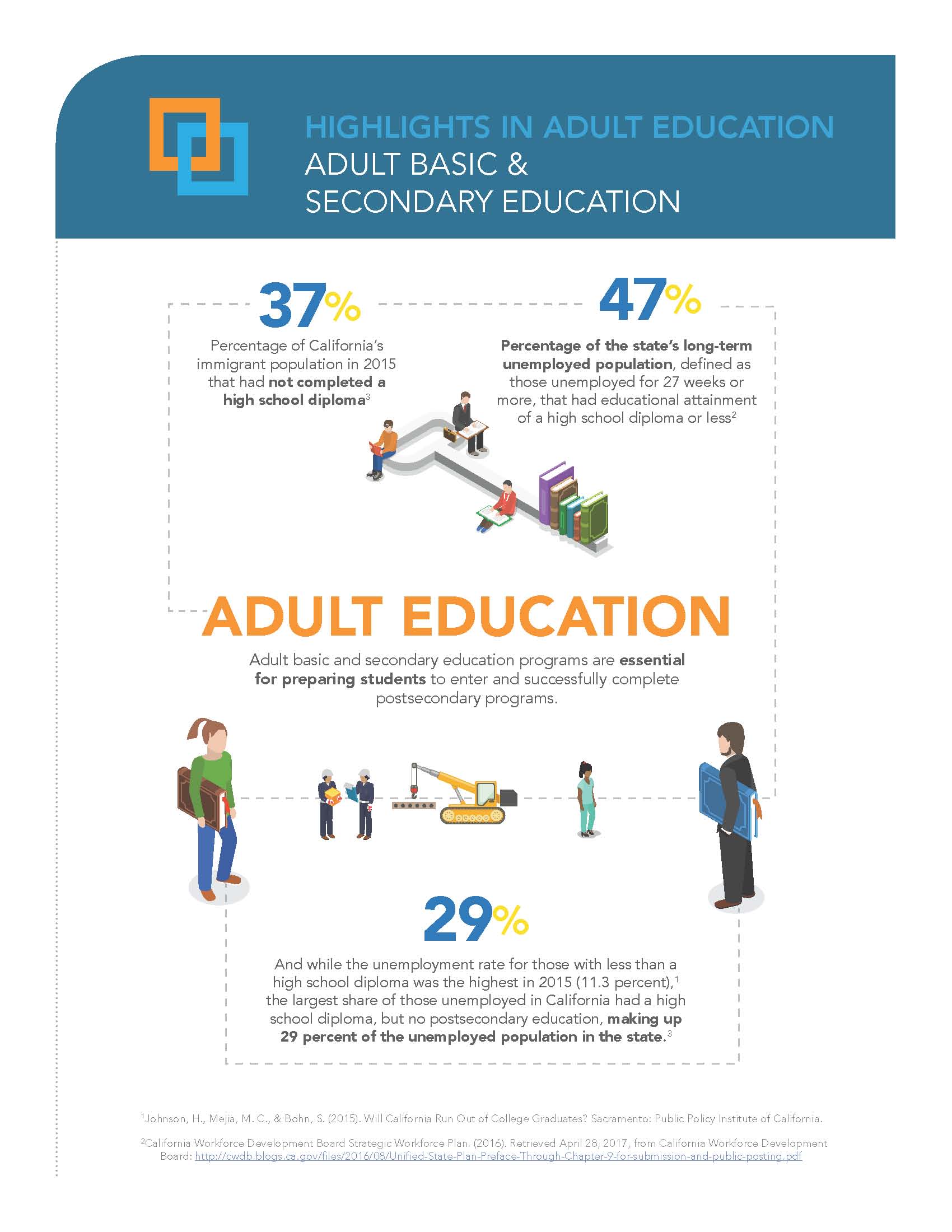 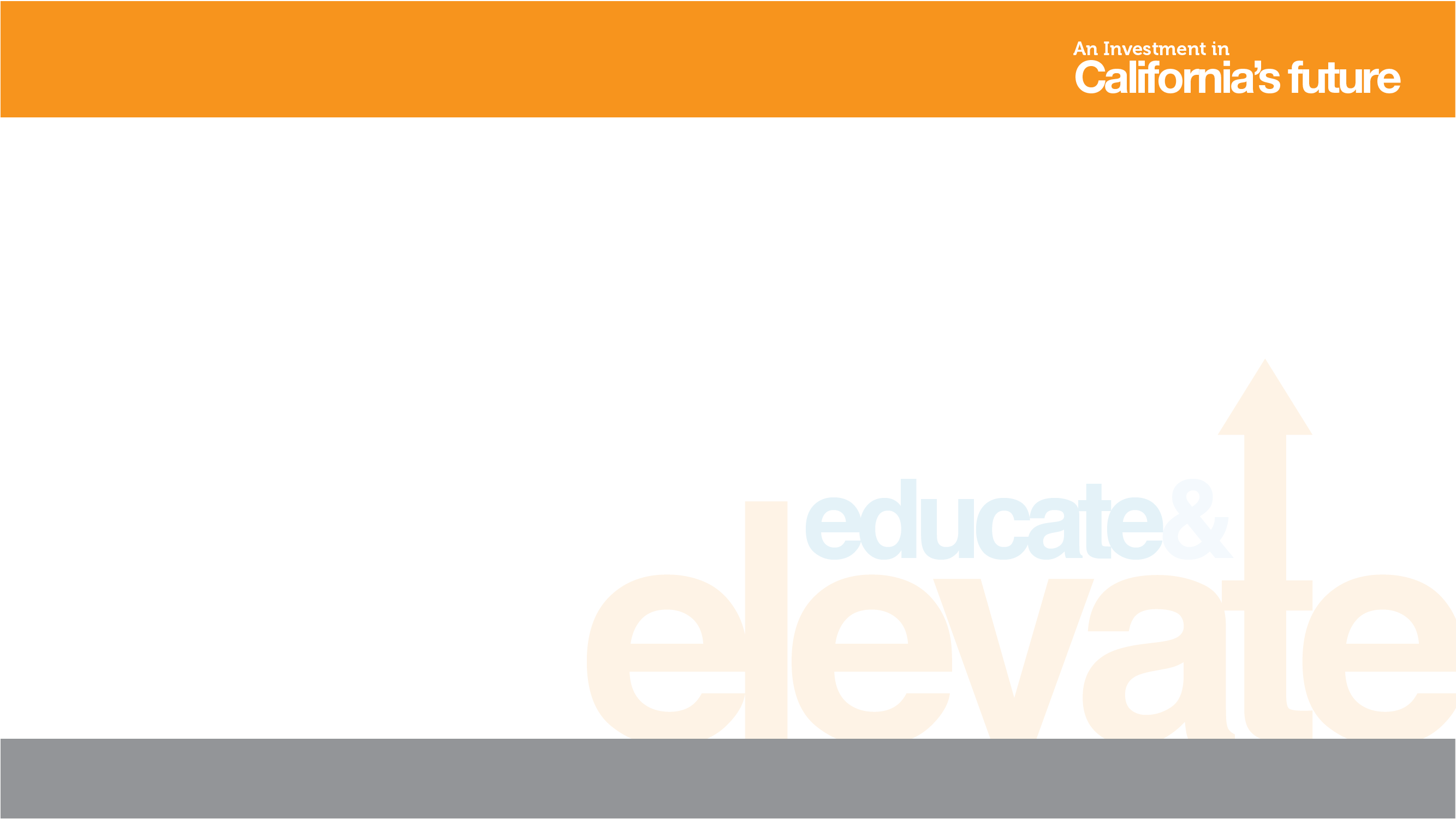 eMagazine: 2017 Progress Report
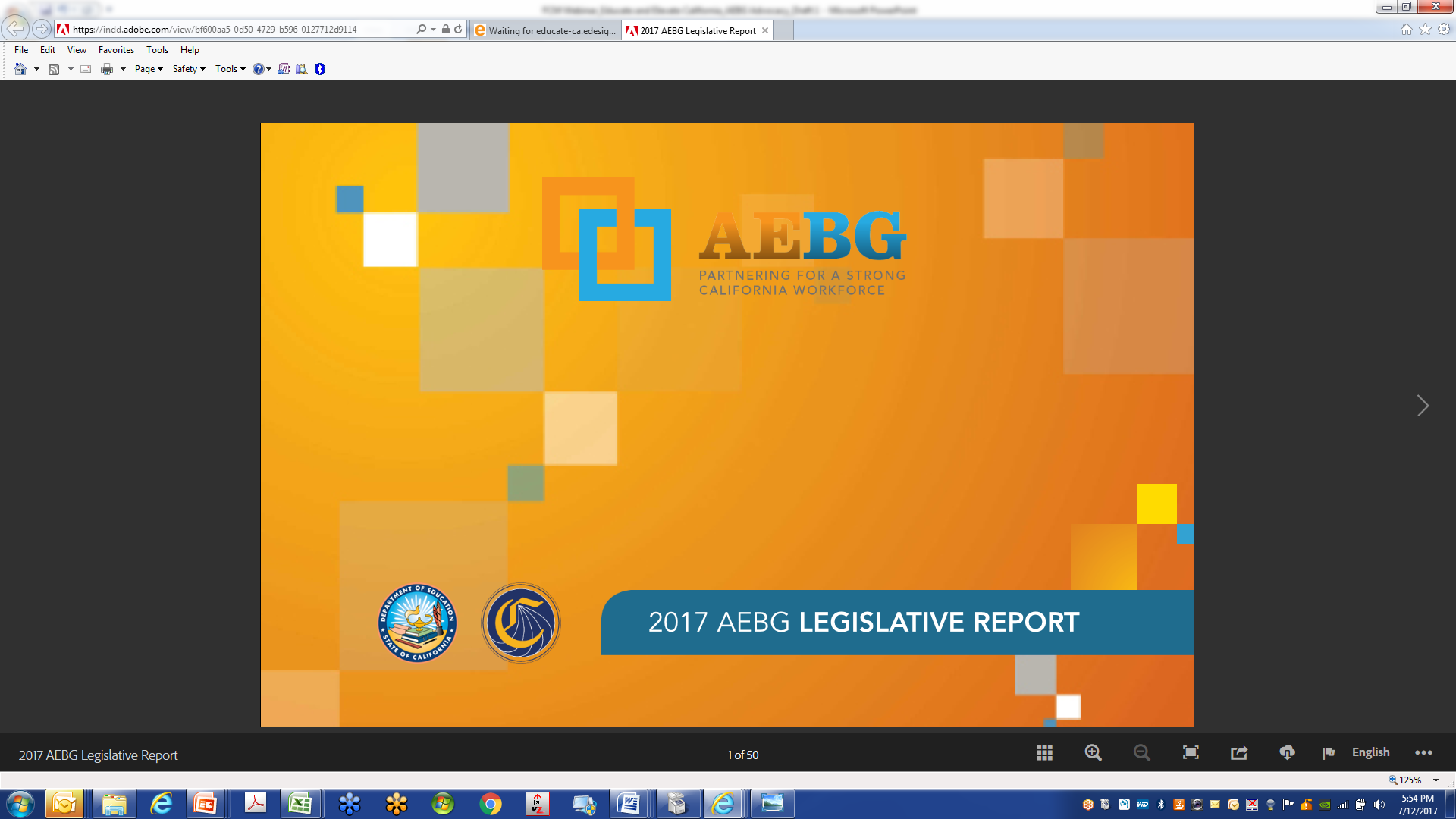 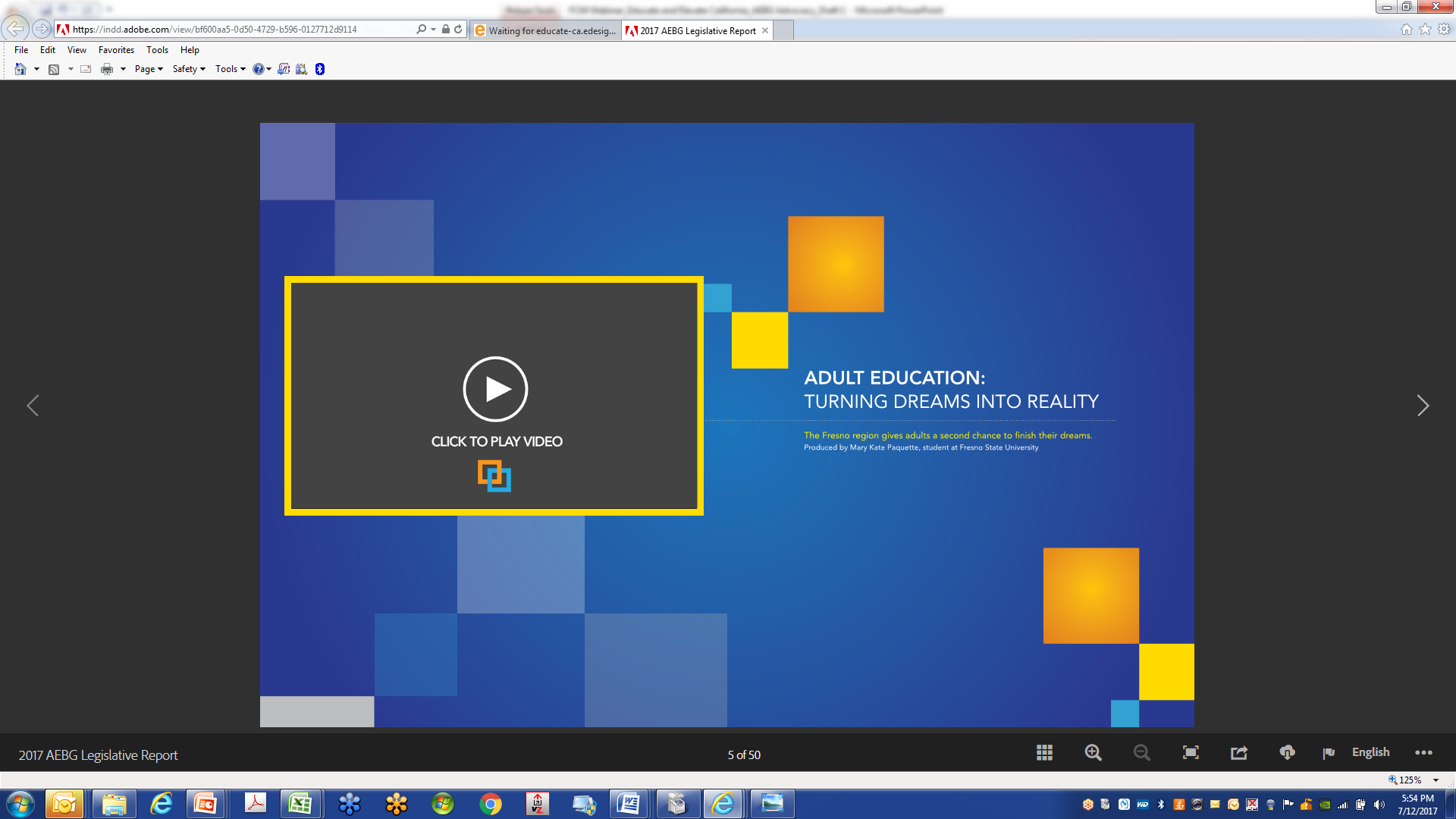 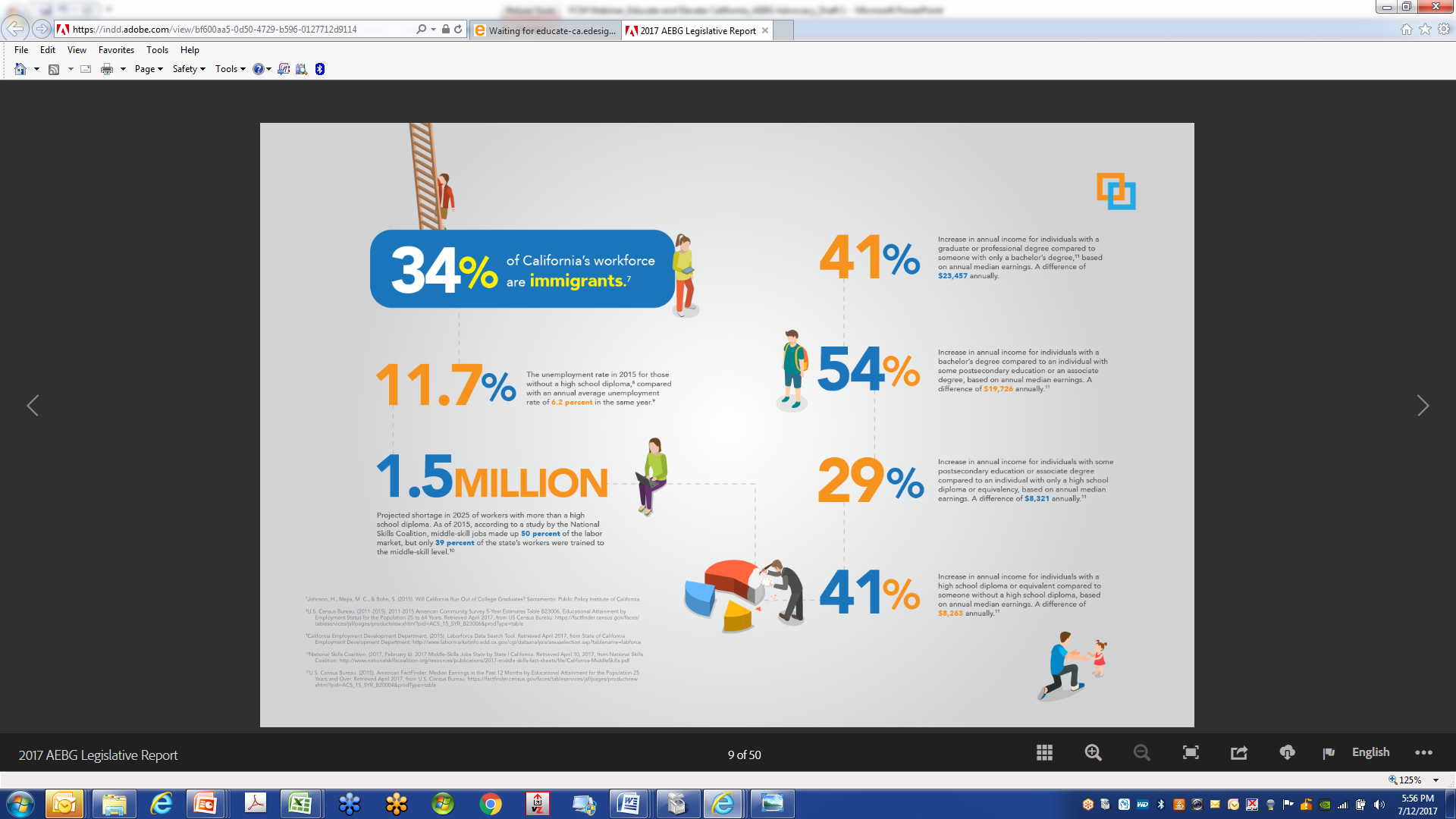 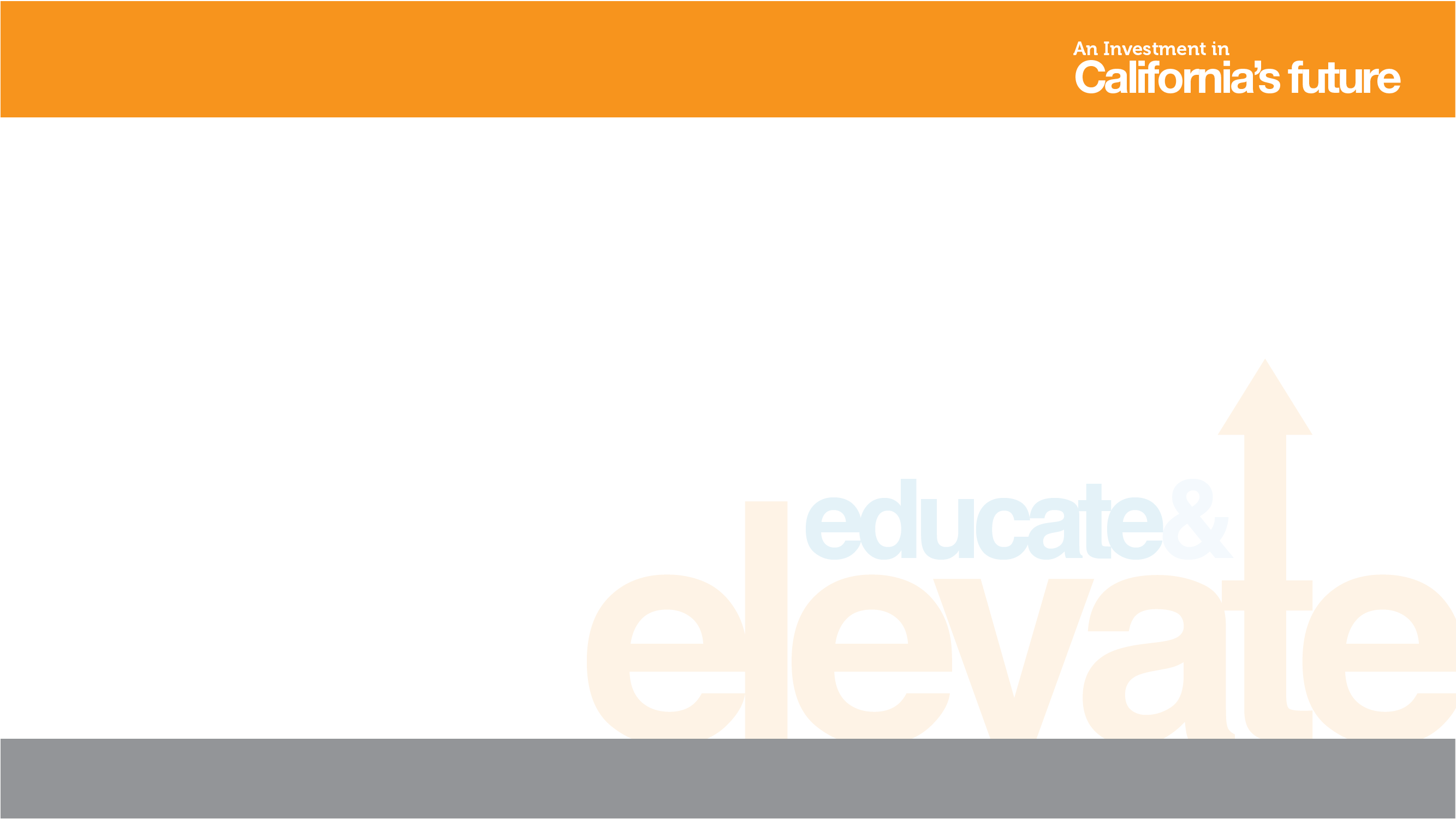 Video: AEBG Dual Delivery System
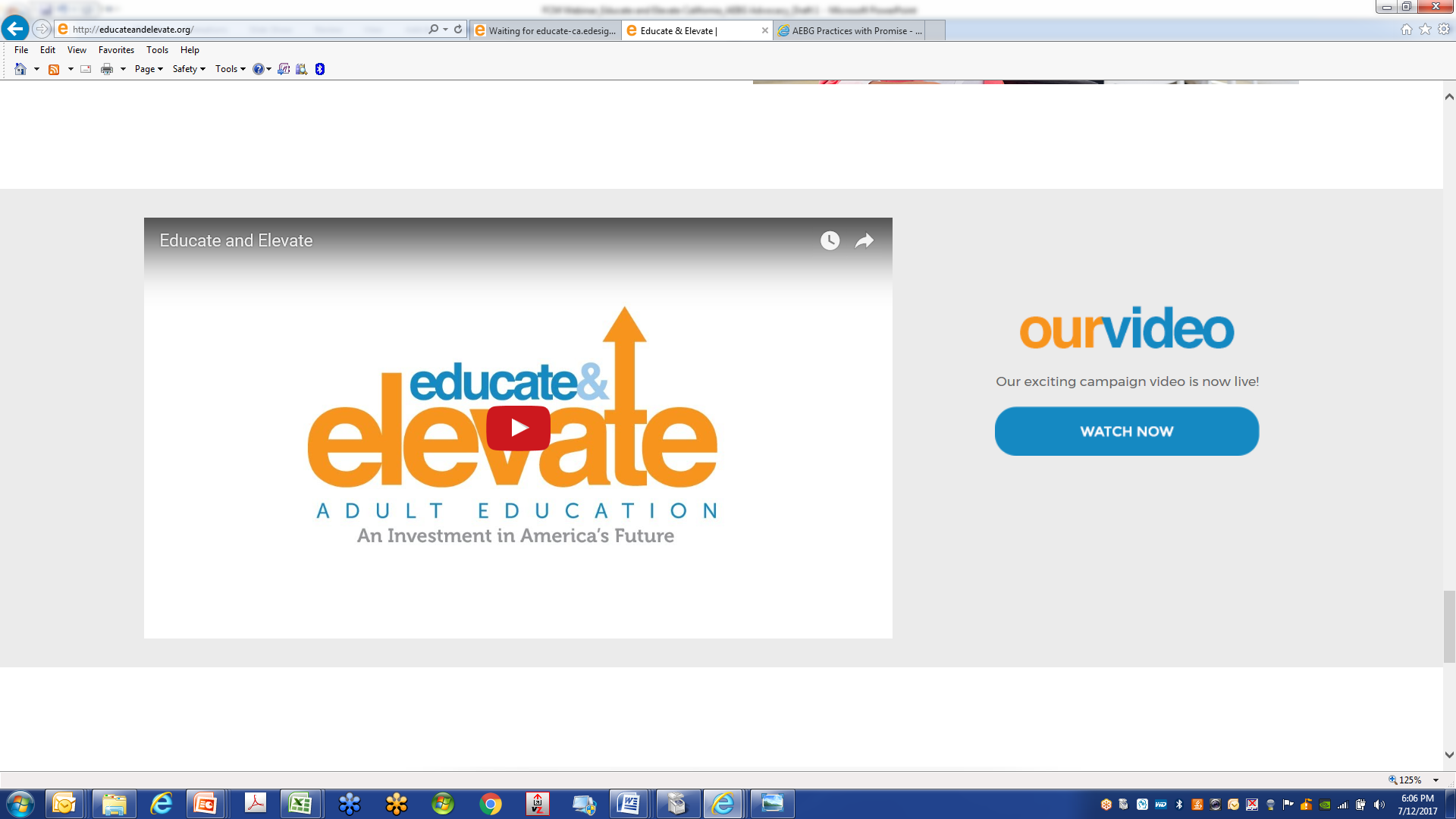 [Speaker Notes: https://www.dropbox.com/s/xuosos9k7eonbmt/EducateElevateCA.mov?dl=0]
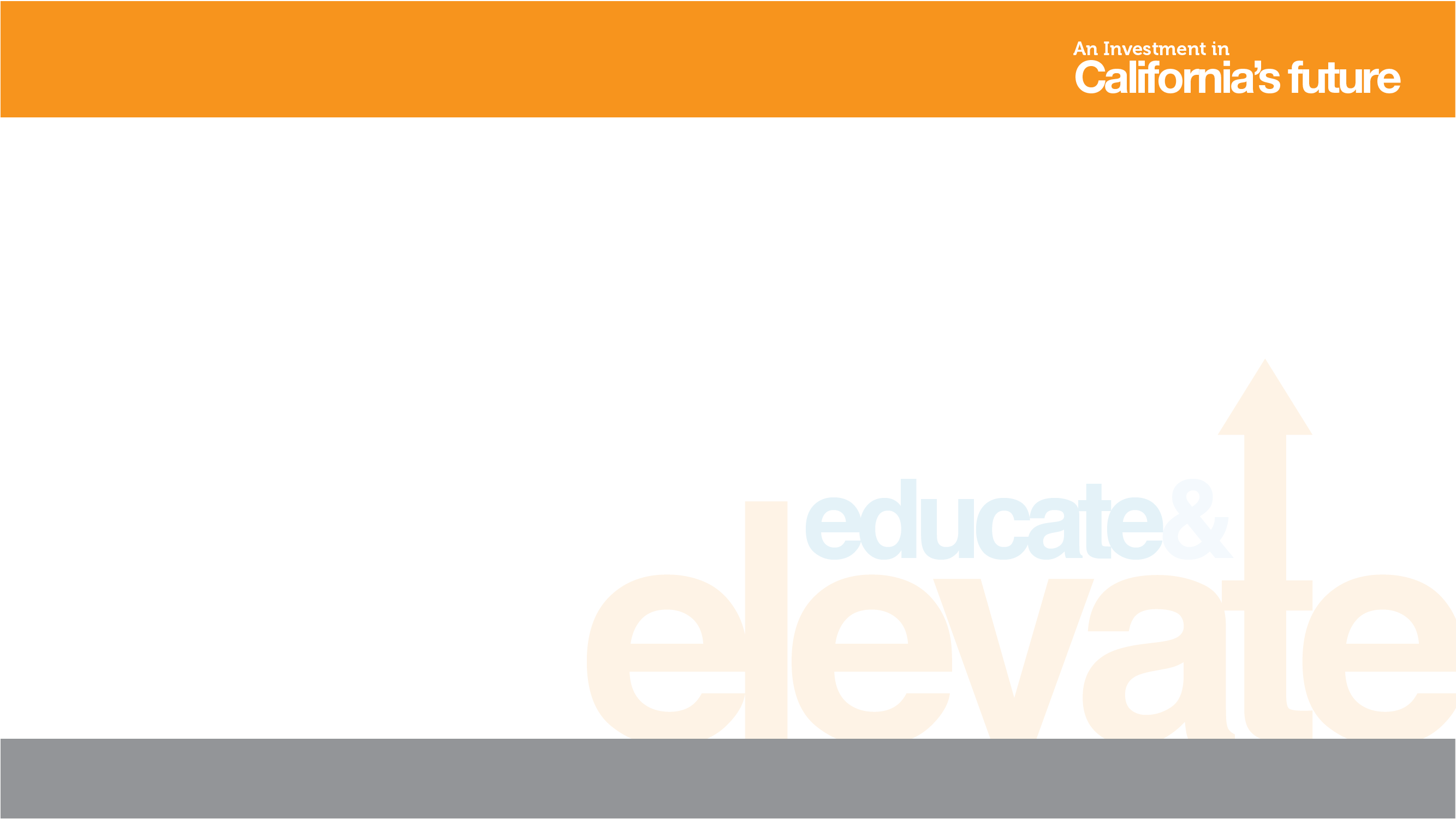 Insert Logo & Byline on your Website
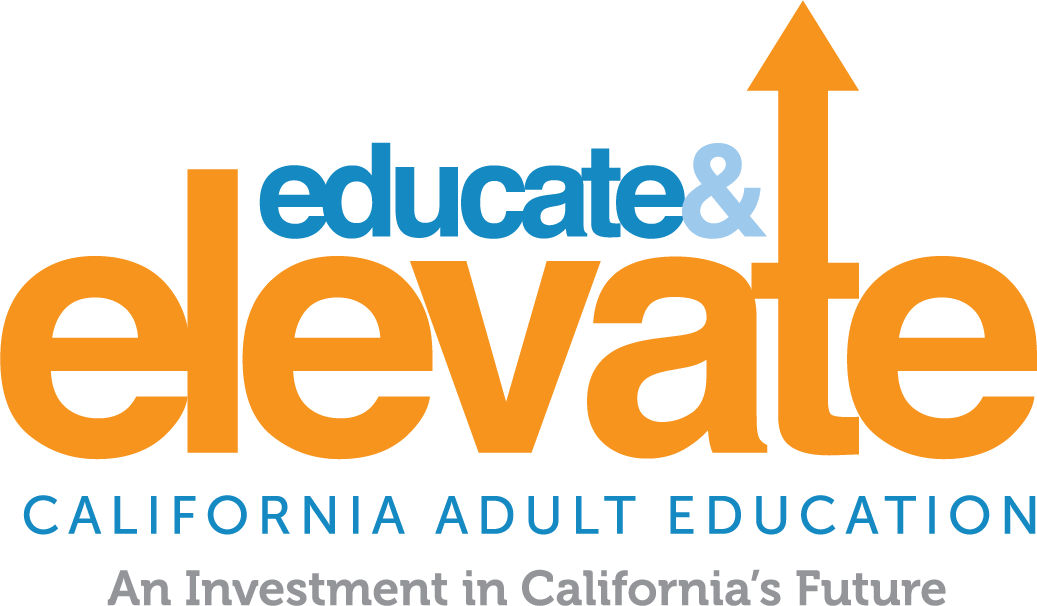 (Insert Your Organization’s Name) is a proud partner of the Educate & Elevate California Campaign. For more information on our successes and how adult education benefits communities all across California, go to www.EducateandElevateCA.org
Download logo at: 
https://fullcapacitymarketing.sharefile.com/d-sc94a28ec2344b219
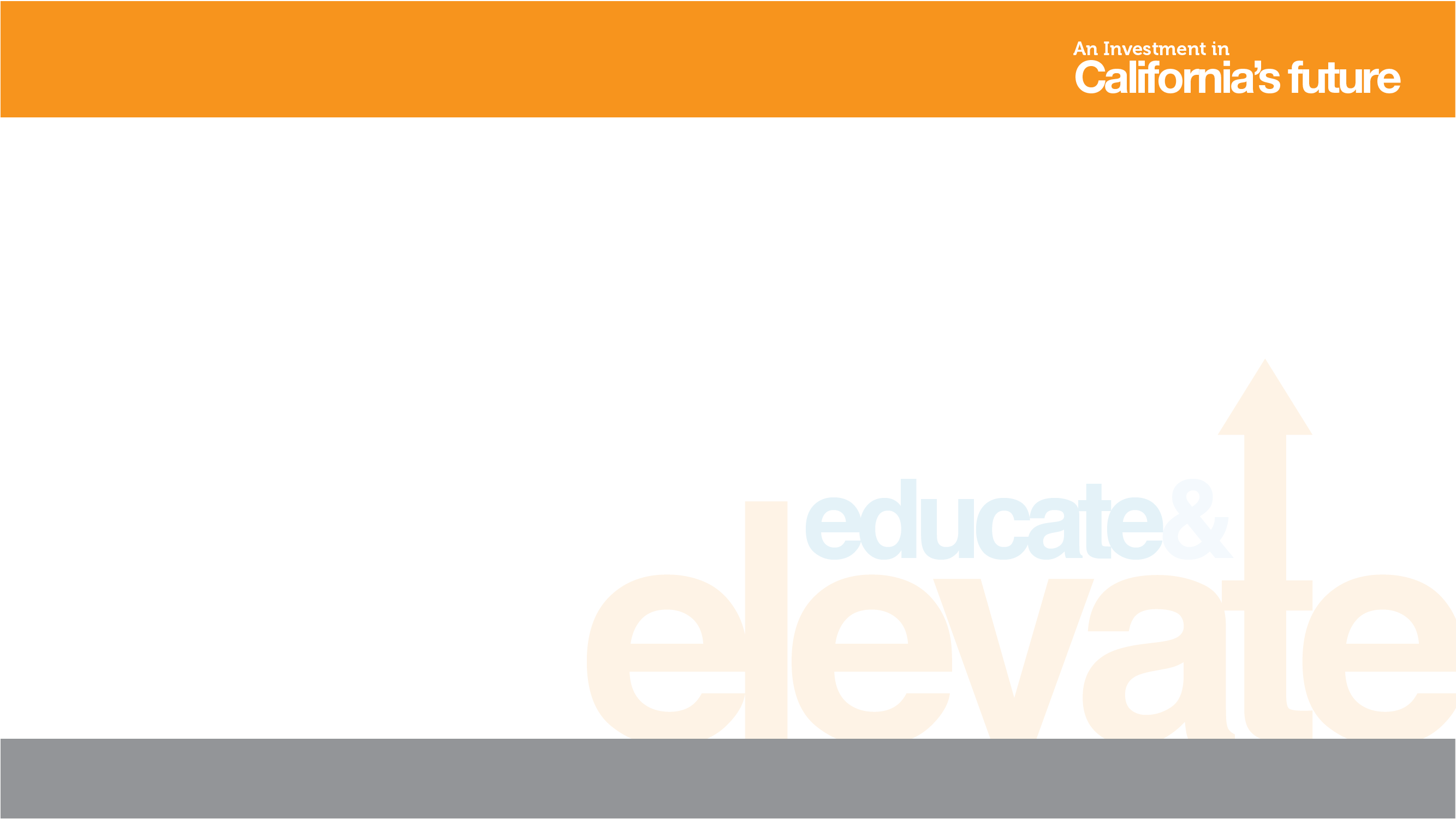 Strategies for a Successful Briefing
Before the Visit

 	Plan the Briefing
		Contact other key officials 
		(DOF, LAO)

 	At the Briefing
	    Overview of Students & Challenges
	    How Students are Served
	    Results of Services
	    How Elected Official Can Help
	    Emphasize the unified efforts of K12 
	    and community colleges

 	After the Briefing
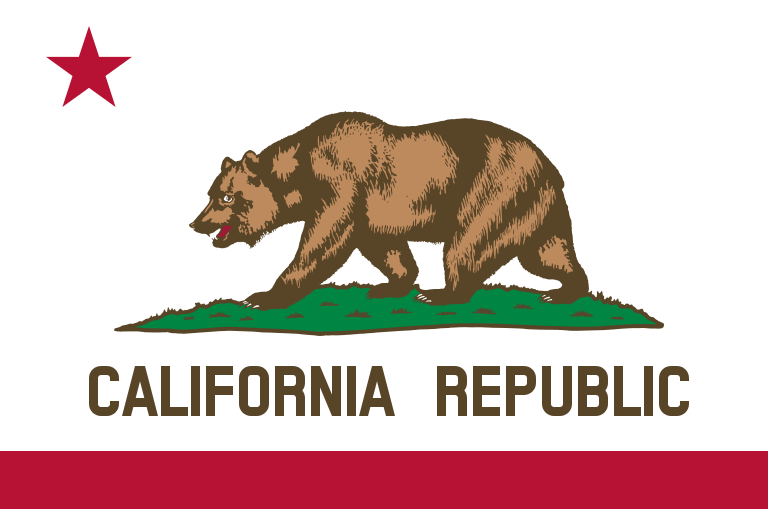 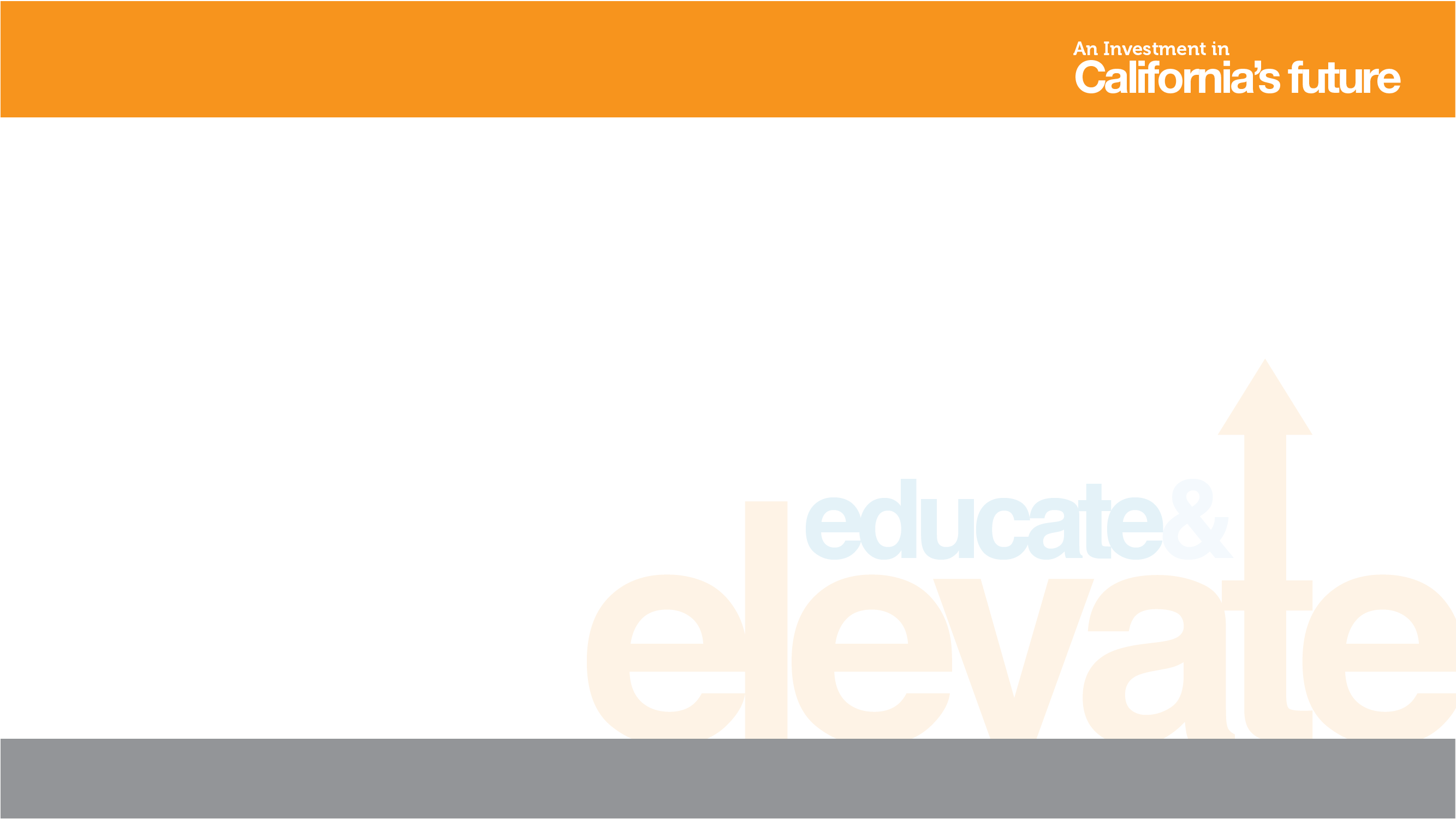 Hosting Special Events
Event Approaches
 Potential Event Elements
 Engaging Elected Officials
 Promotion: Using Cause Marketing
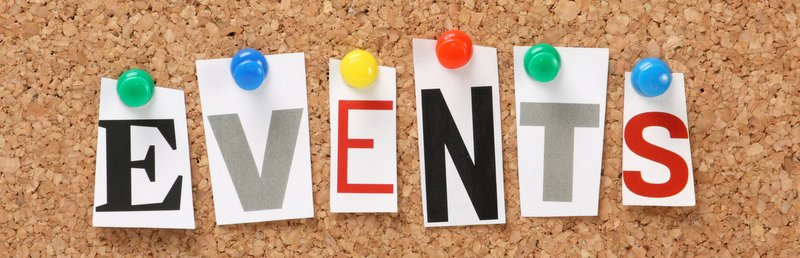 [Speaker Notes: An onsite event at your school is an opportunity to showcase your adult education programs to the community, key stakeholders & elected officials.]
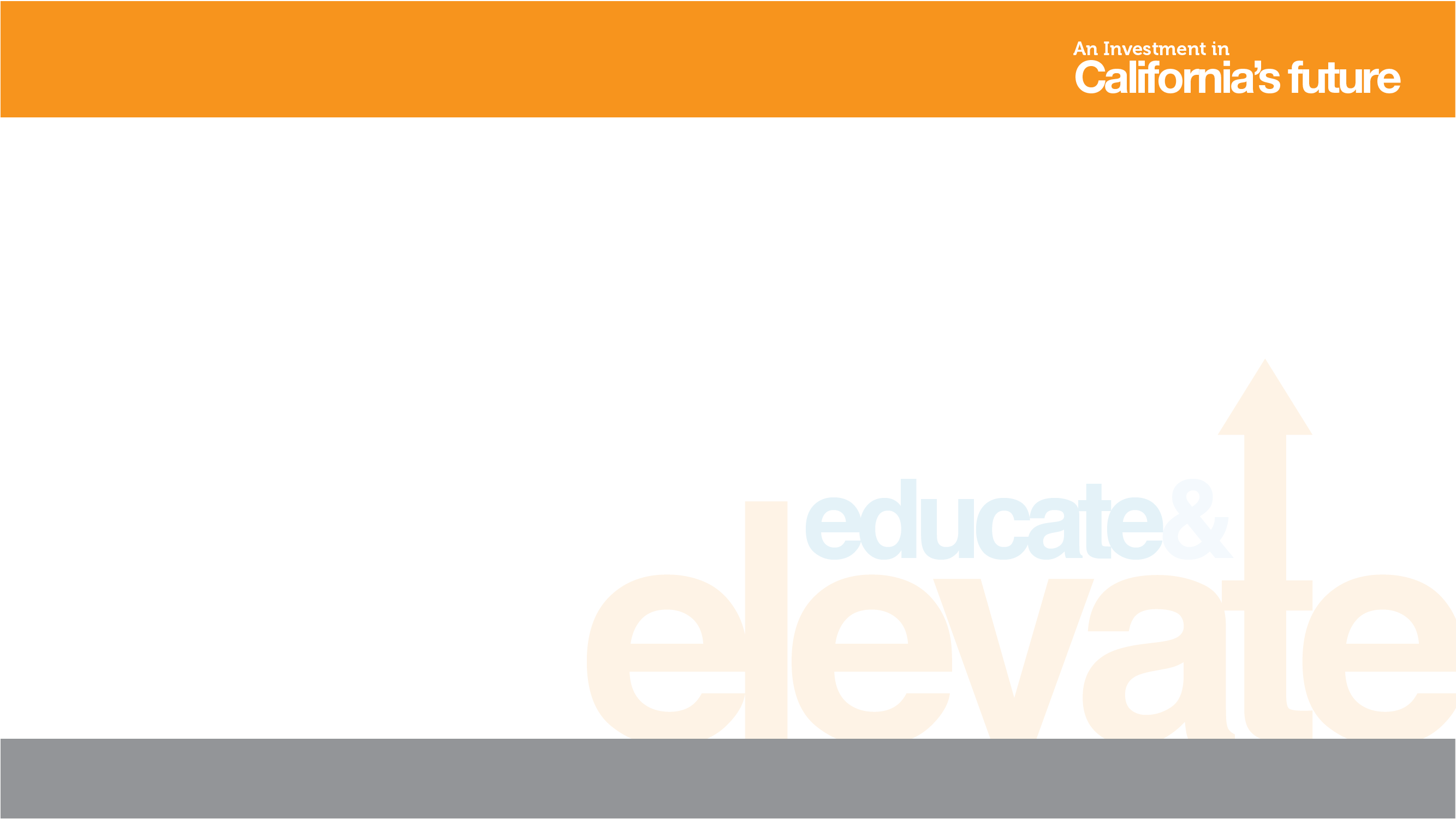 Potential Event Elements
Think “Visual”

			Elected Official Presents Proclamation to the Host 
 			Students Share Success Stories
			Employer Endorsements & Highlight Partnerships
 			“Visual” Class Demo (e.g. CTE)
 			Mini Classes
			Tour of School
			Information Stations
			Student Success Data
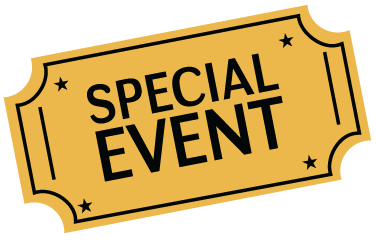 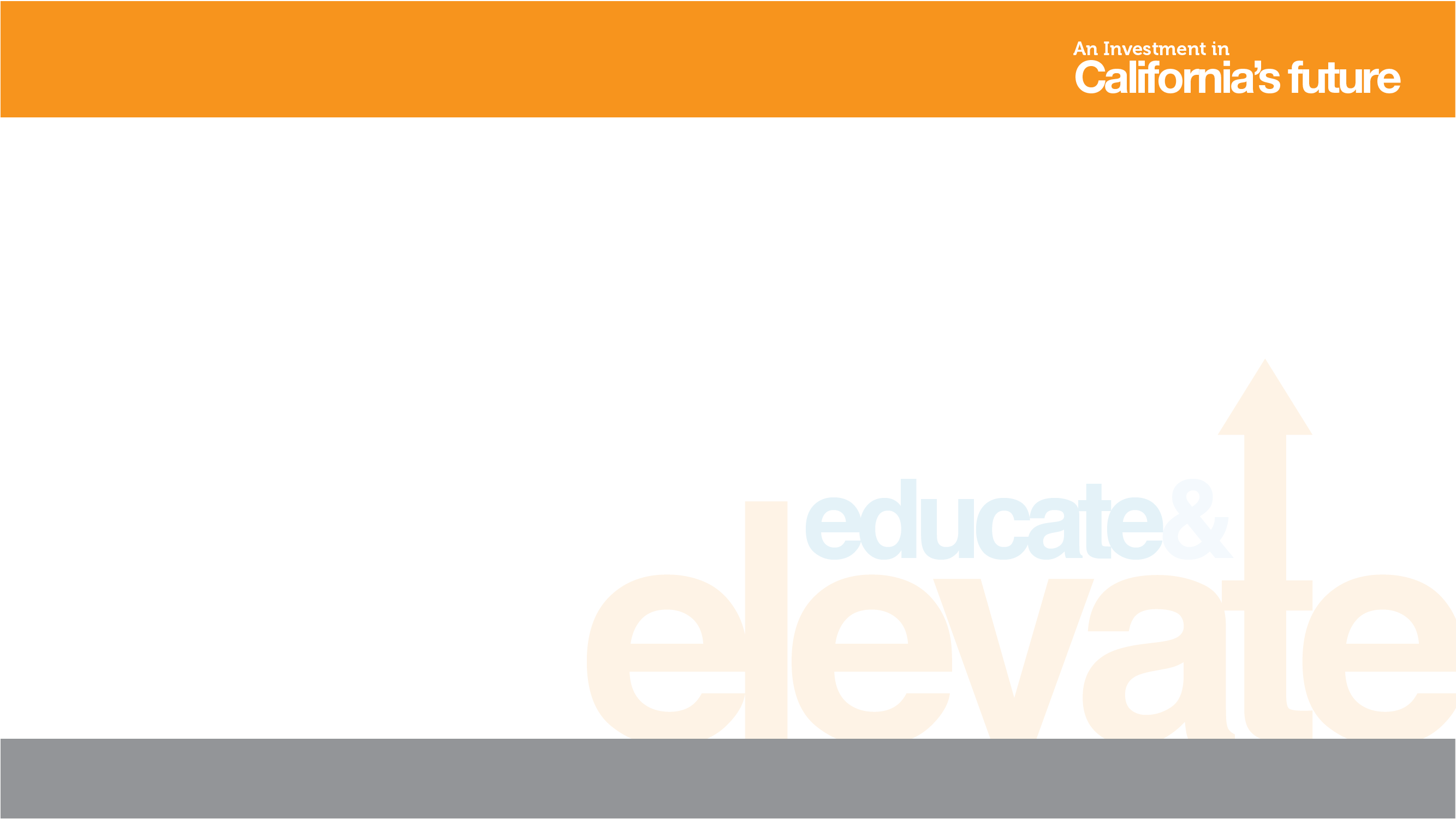 Local Proclamation Presentation
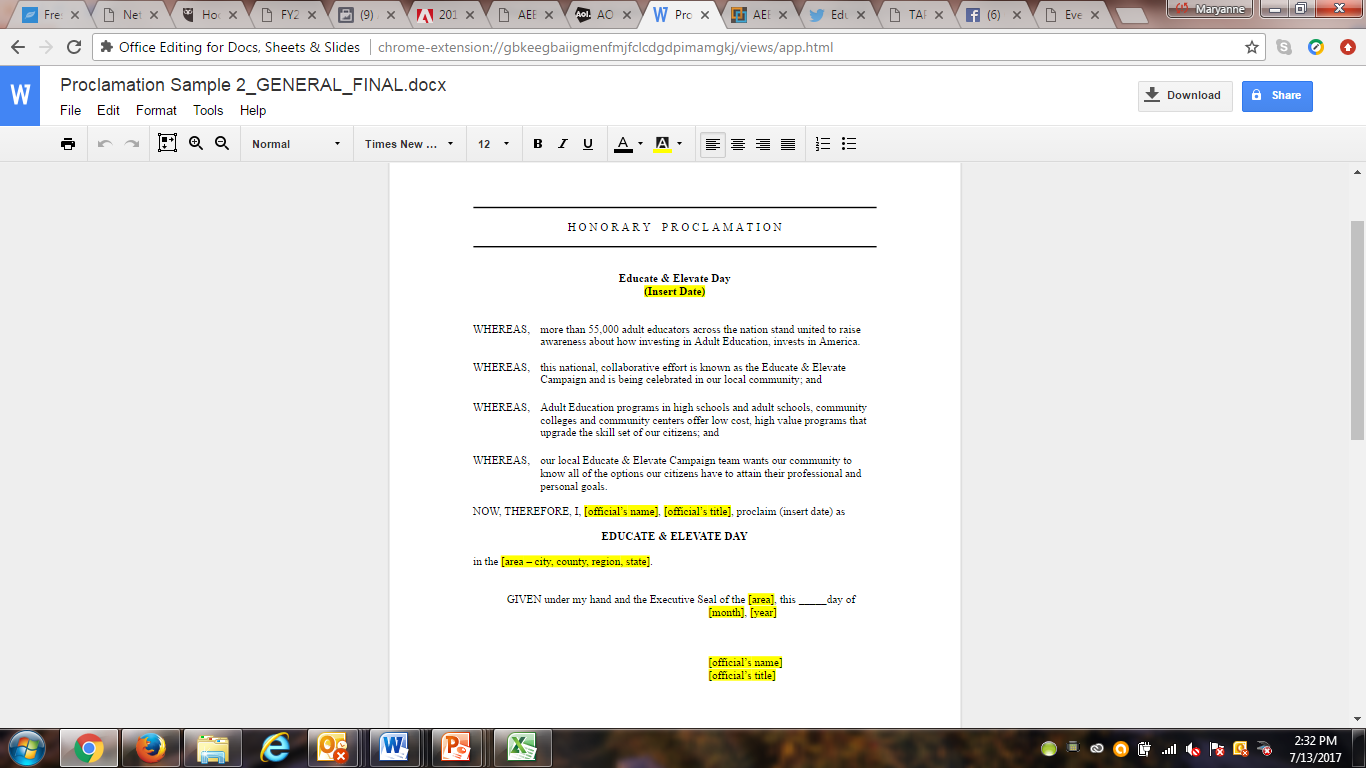 Toolkit has verbiage to adapt for local  	proclamation for Educate & Elevate CA 	Day

 	Acknowledge elected official presenting  	the proclamation
  
 	Invite students to share in ceremony with  	legislator to enhance photo opportunities
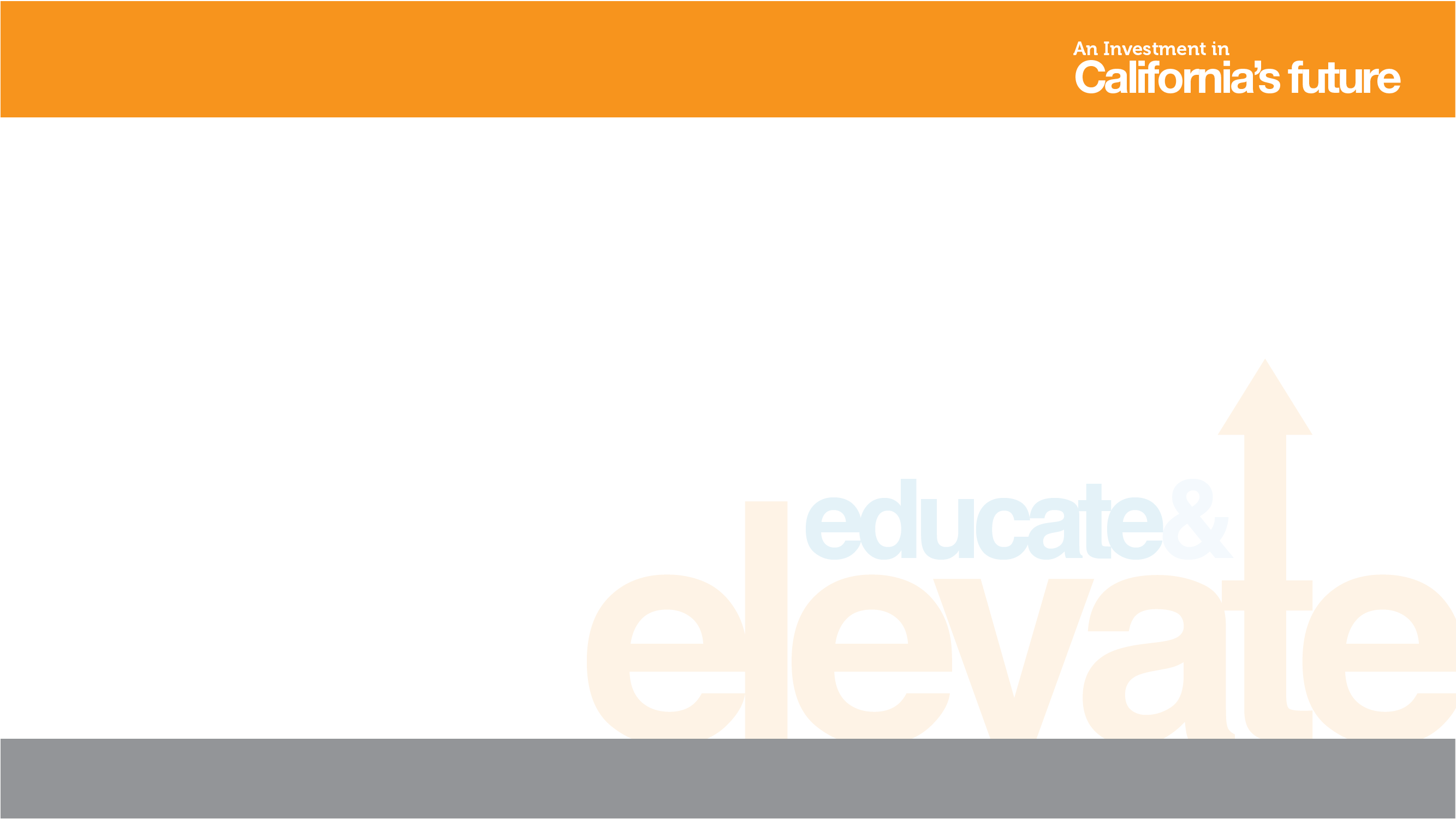 Student Speakers
Showcase Your Students

What was their challenge?
How did adult education change their situation? 
Why would they recommend your school to others? 
Create photo opportunities & meeting with legislators at the event
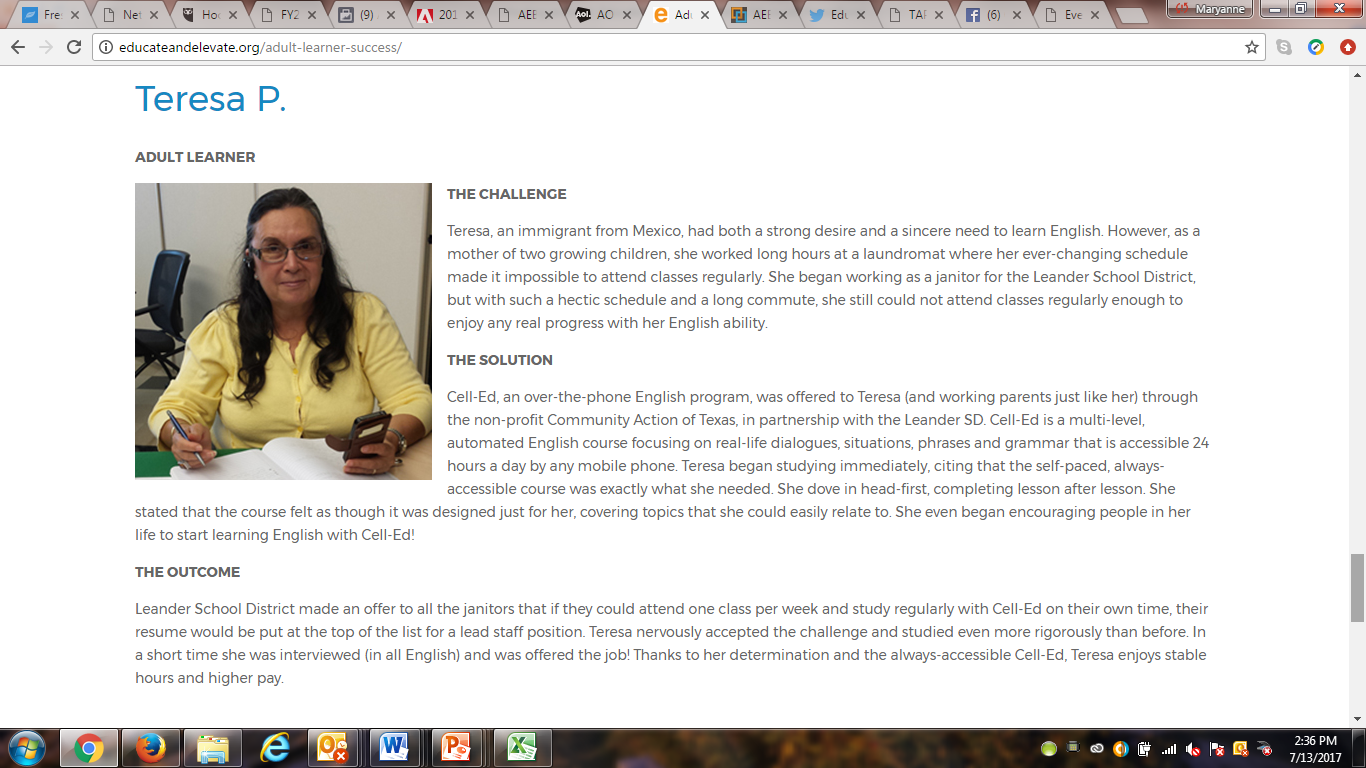 Students SHOW adult education success stories better than we can ever TELL them
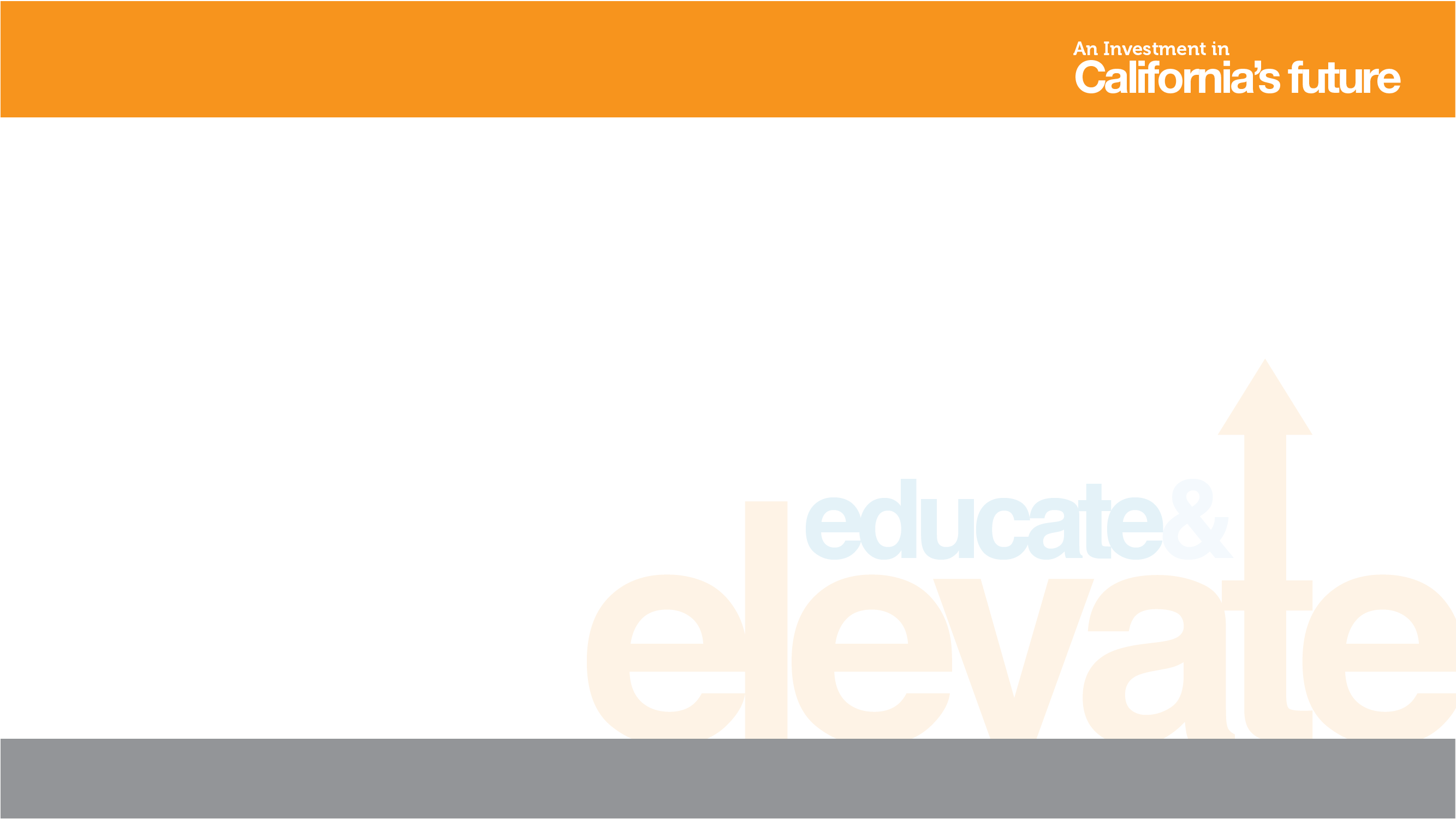 Employer Speakers
Showcase Your Partners

Are there employers who have supported your adult school by partnering in work-based learning opportunities or hiring students? 

Employers build credibility in your event line up by sharing their perspective about the importance of adult education.
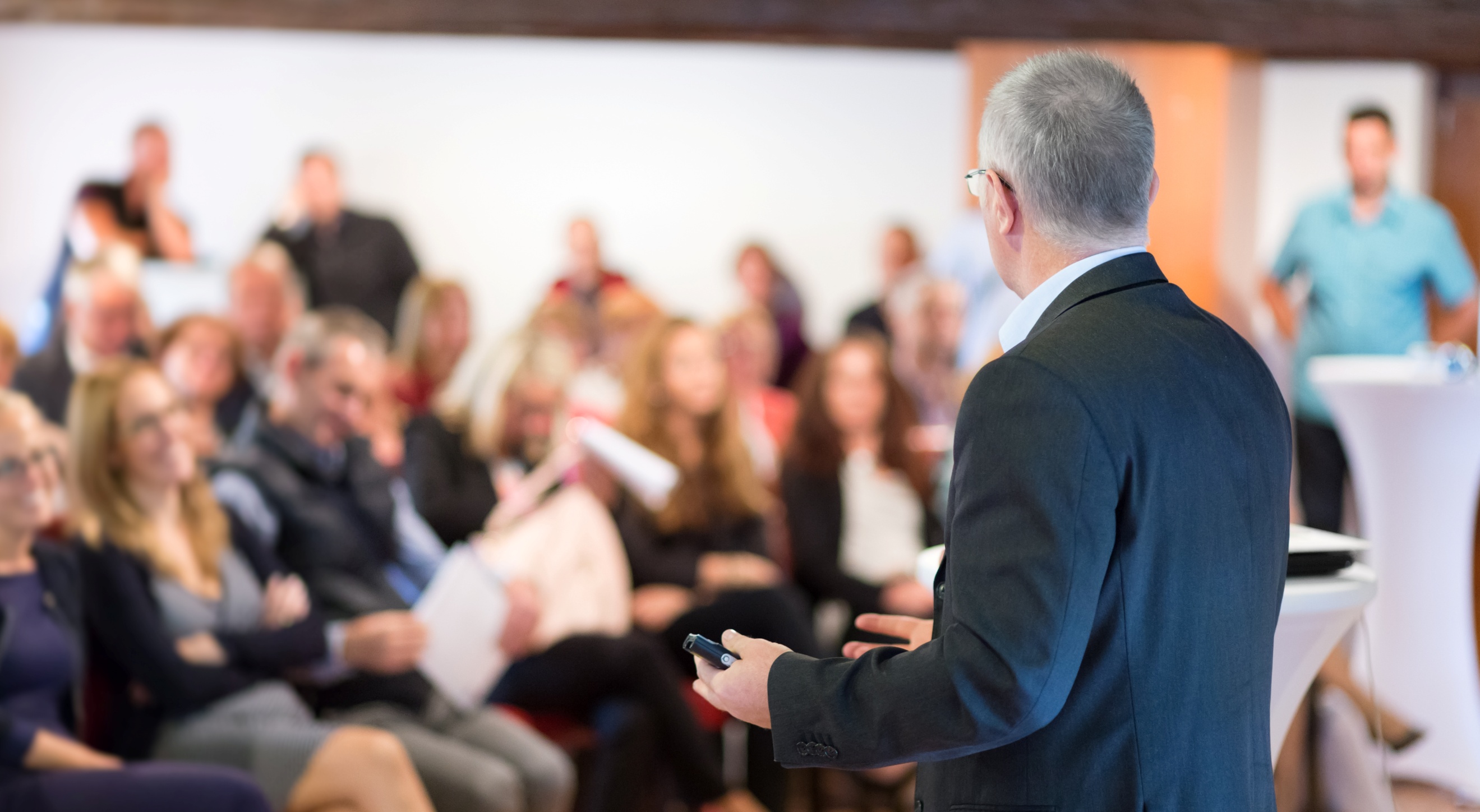 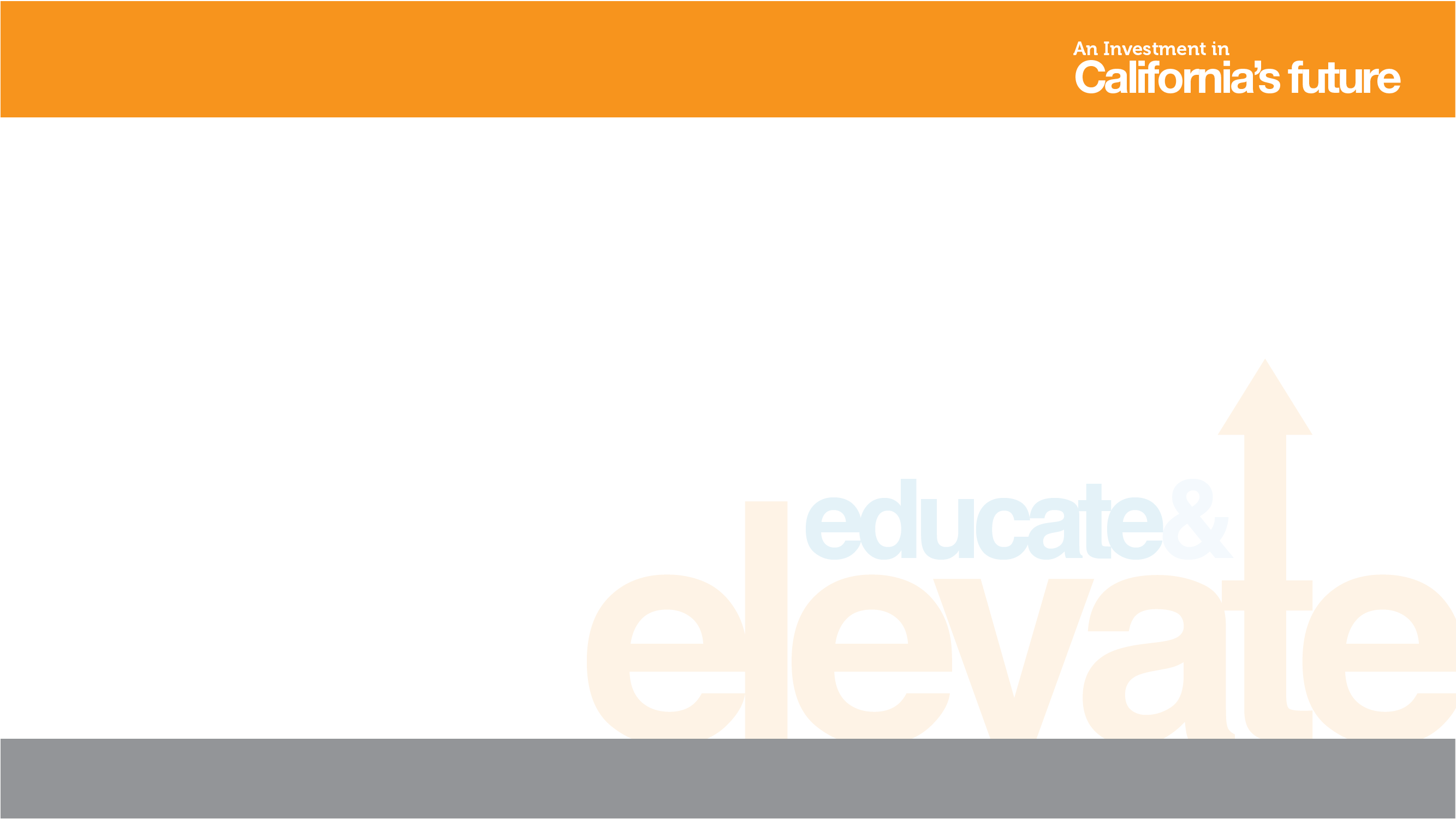 Visual Demonstrations
Are there classes that can be demonstrated such as students learning a new skill set in CTE? 

Can you host “mini classes” on various topics to give adult learners an actual experience of what you do in classes? 

Is there something interesting that would provide a visual opportunity to showcase classes via a tour of the school or a particular class? 

Could you set up Information Stations with passionate instructors that share information about their classes?
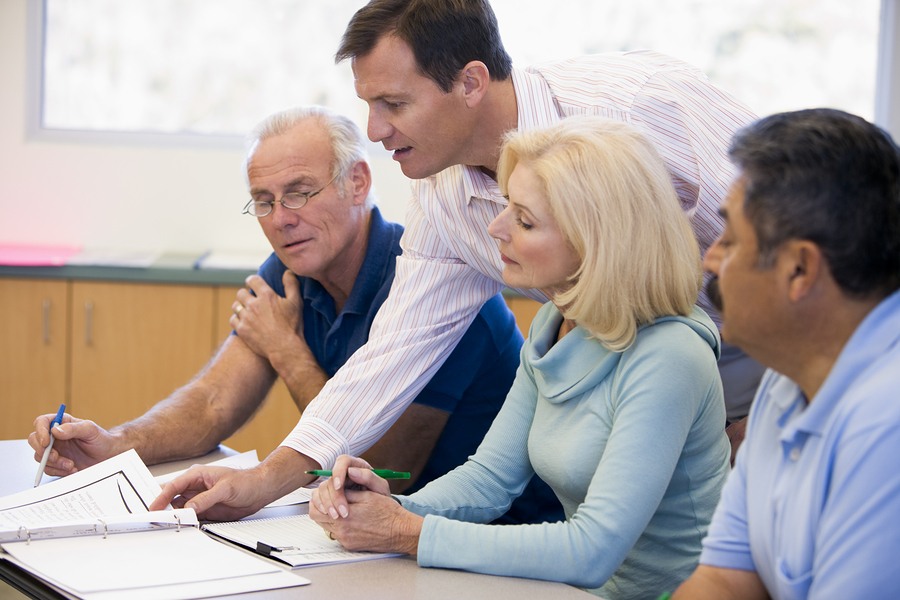 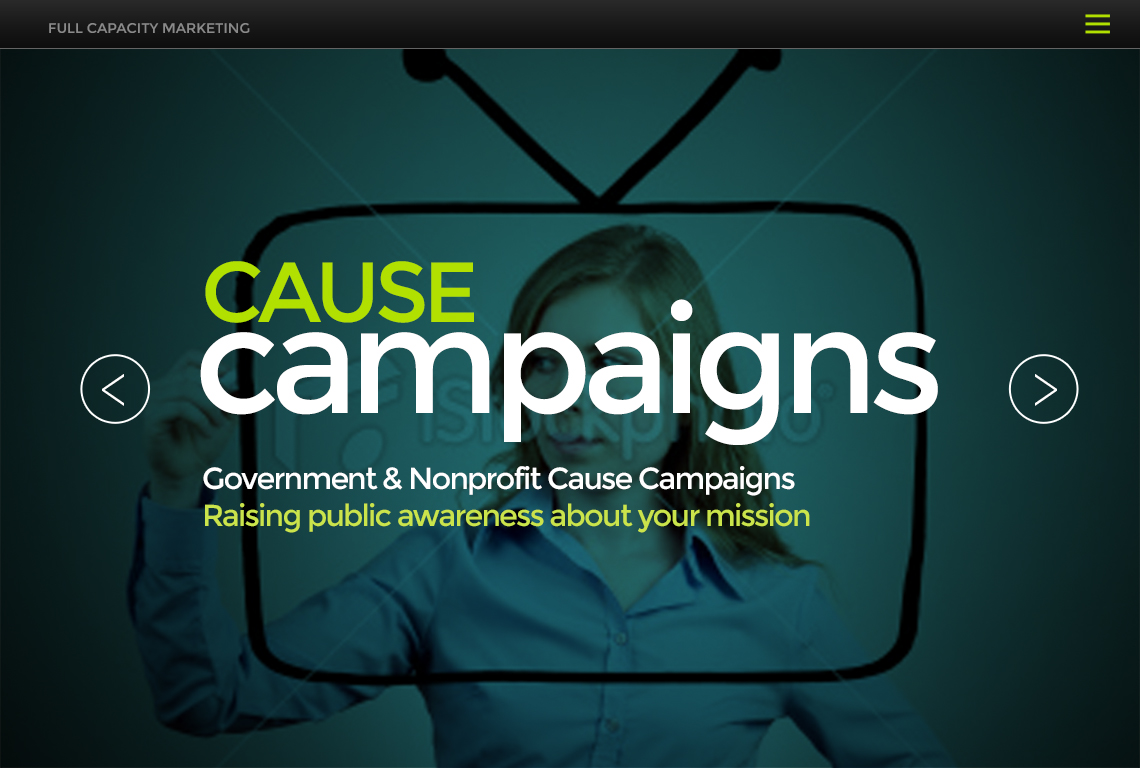 Promotion via Cause Marketing Strategies
18
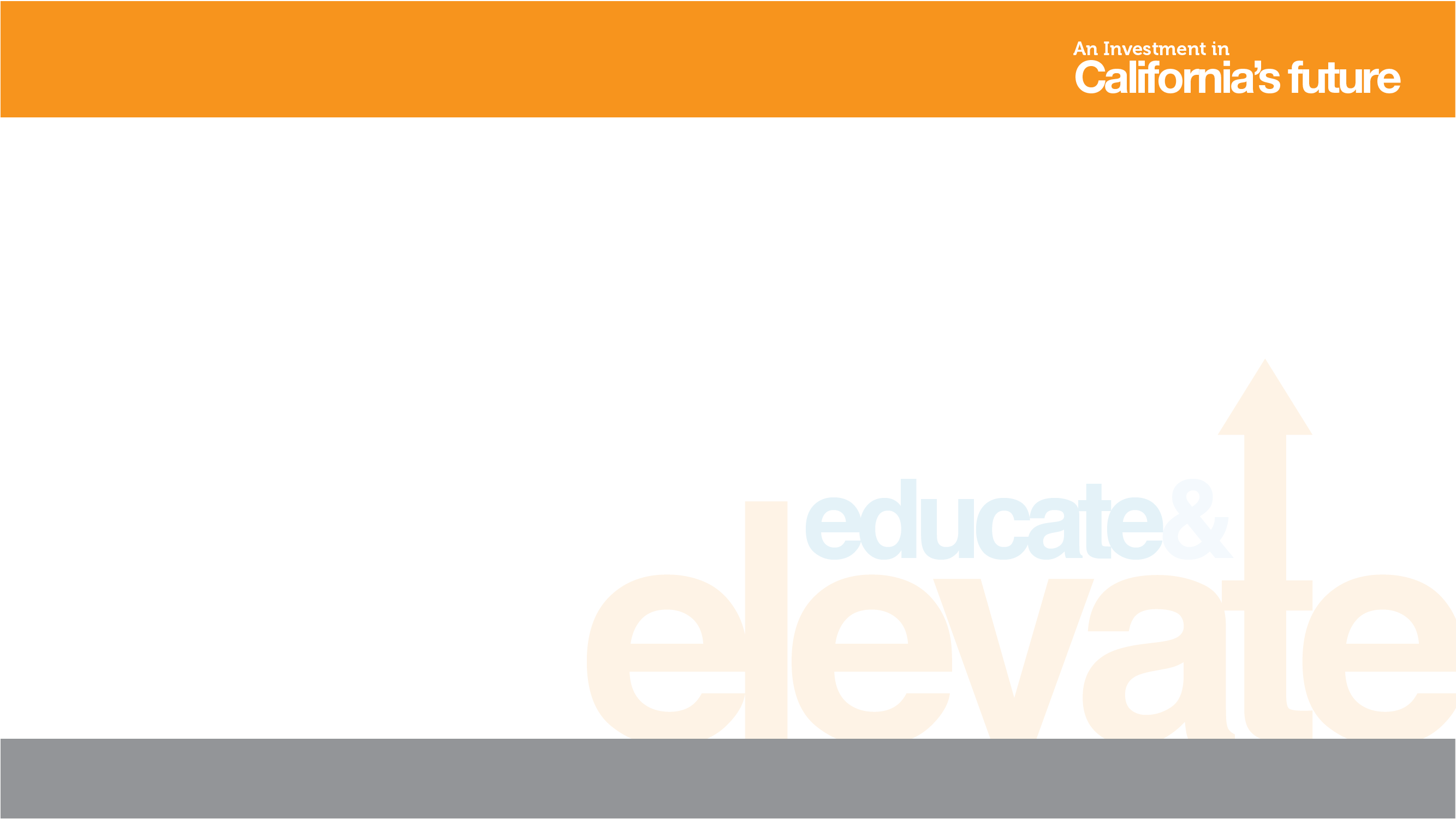 Cause Marketing
When a for-profit and non profit/public sector organization partner for mutual benefit.
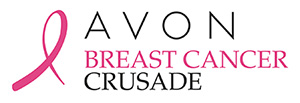 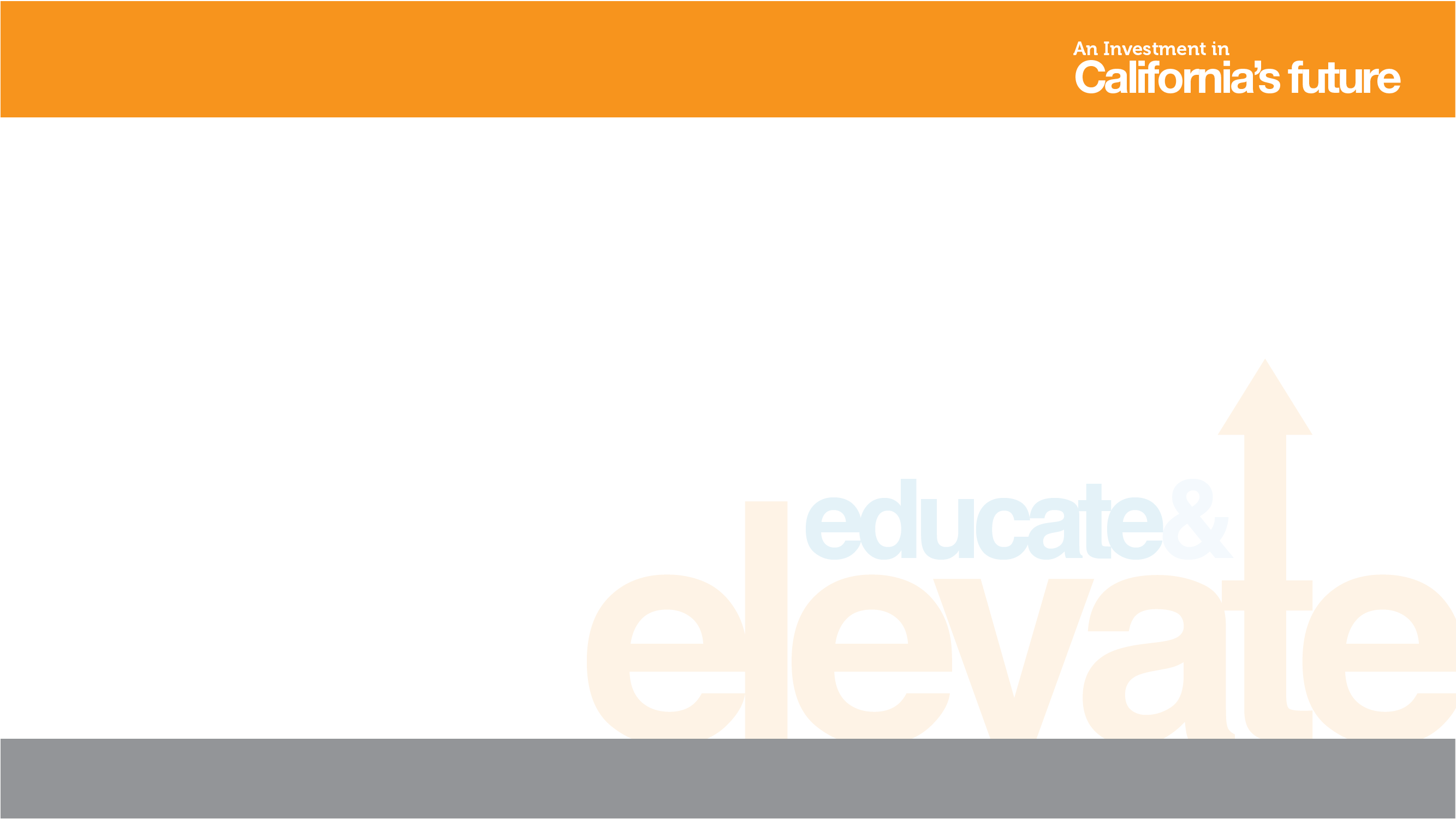 Case Study: 
News Media Cause Marketing Partnership
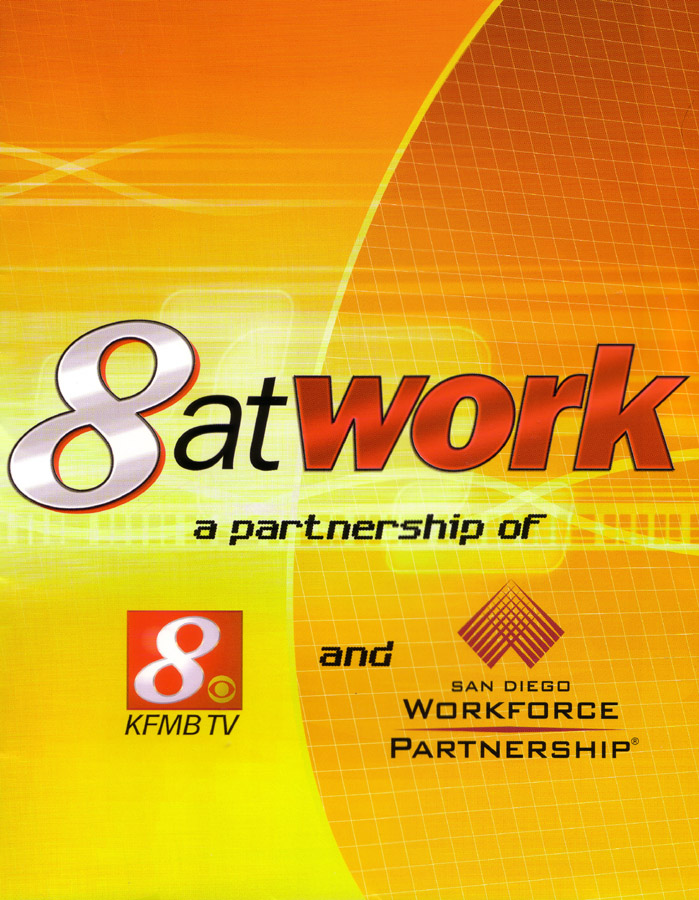 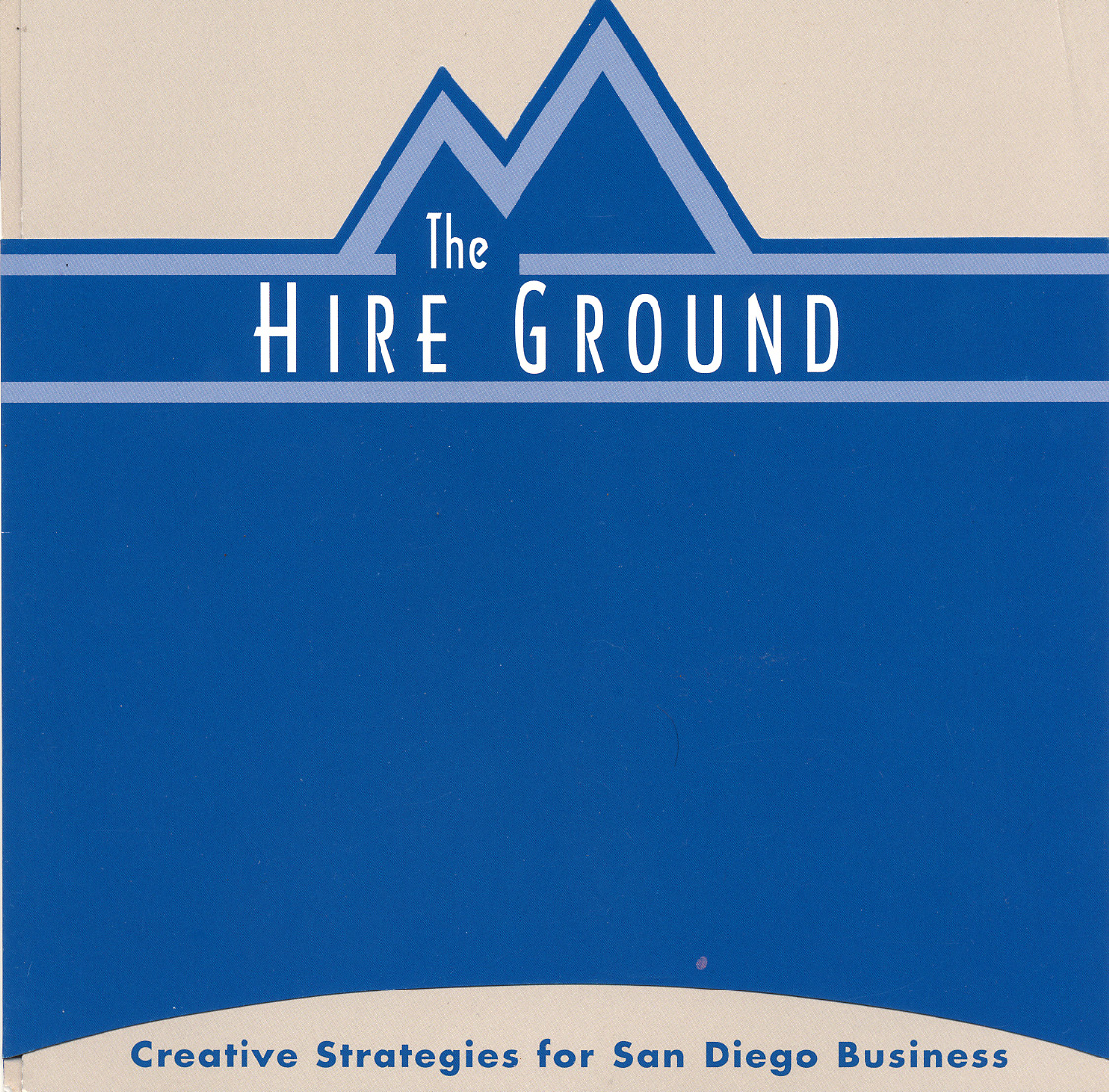 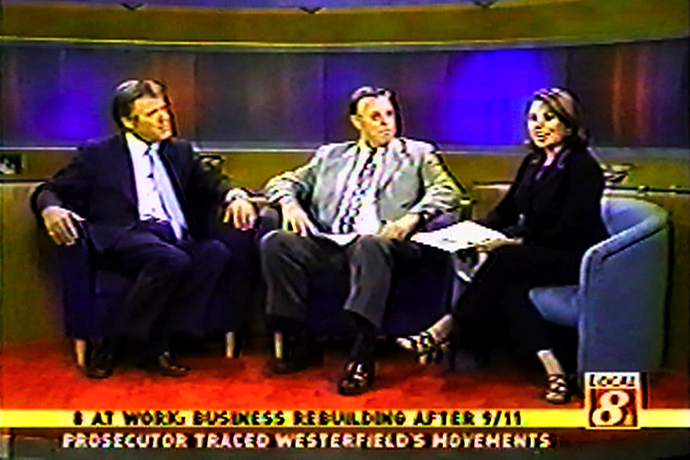 http://fullcapacitymarketing.com/portfolio/kfmb-news-media-partnership-8-at-work-campaign/
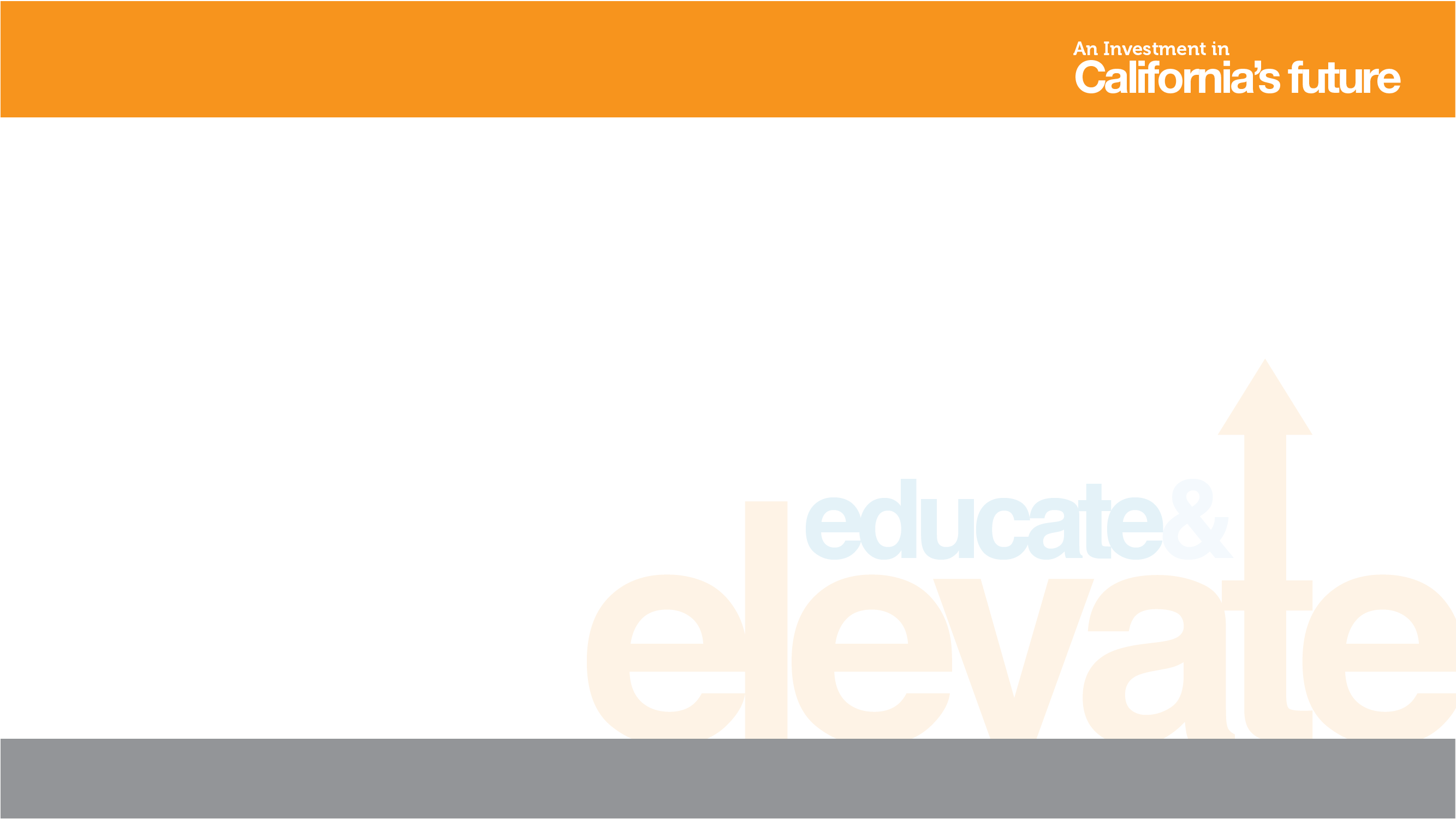 Case Study: 
News Media Cause Marketing Partnership
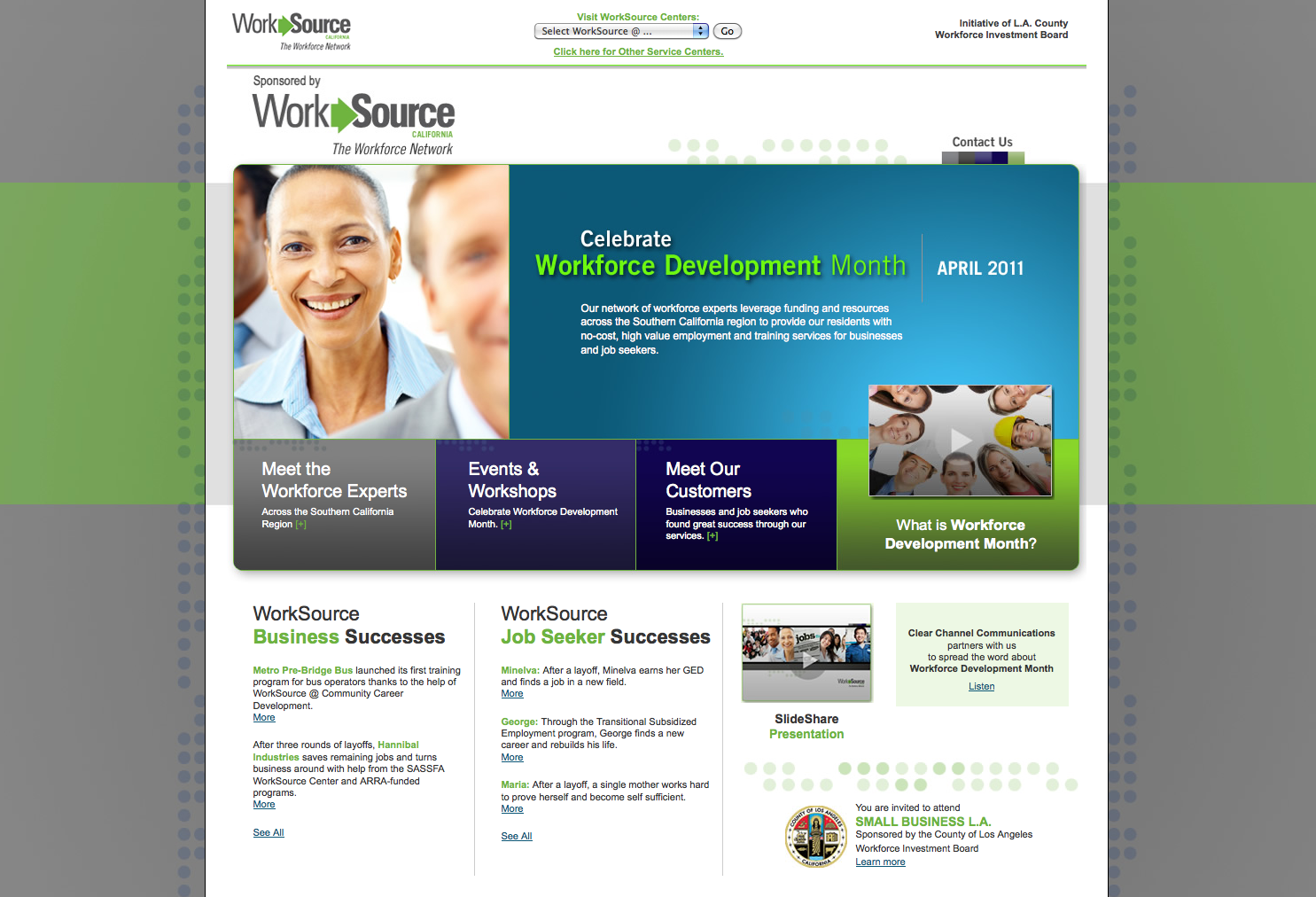 http://fullcapacitymarketing.com/portfolio/southern-californias-workforce-development-campaign/
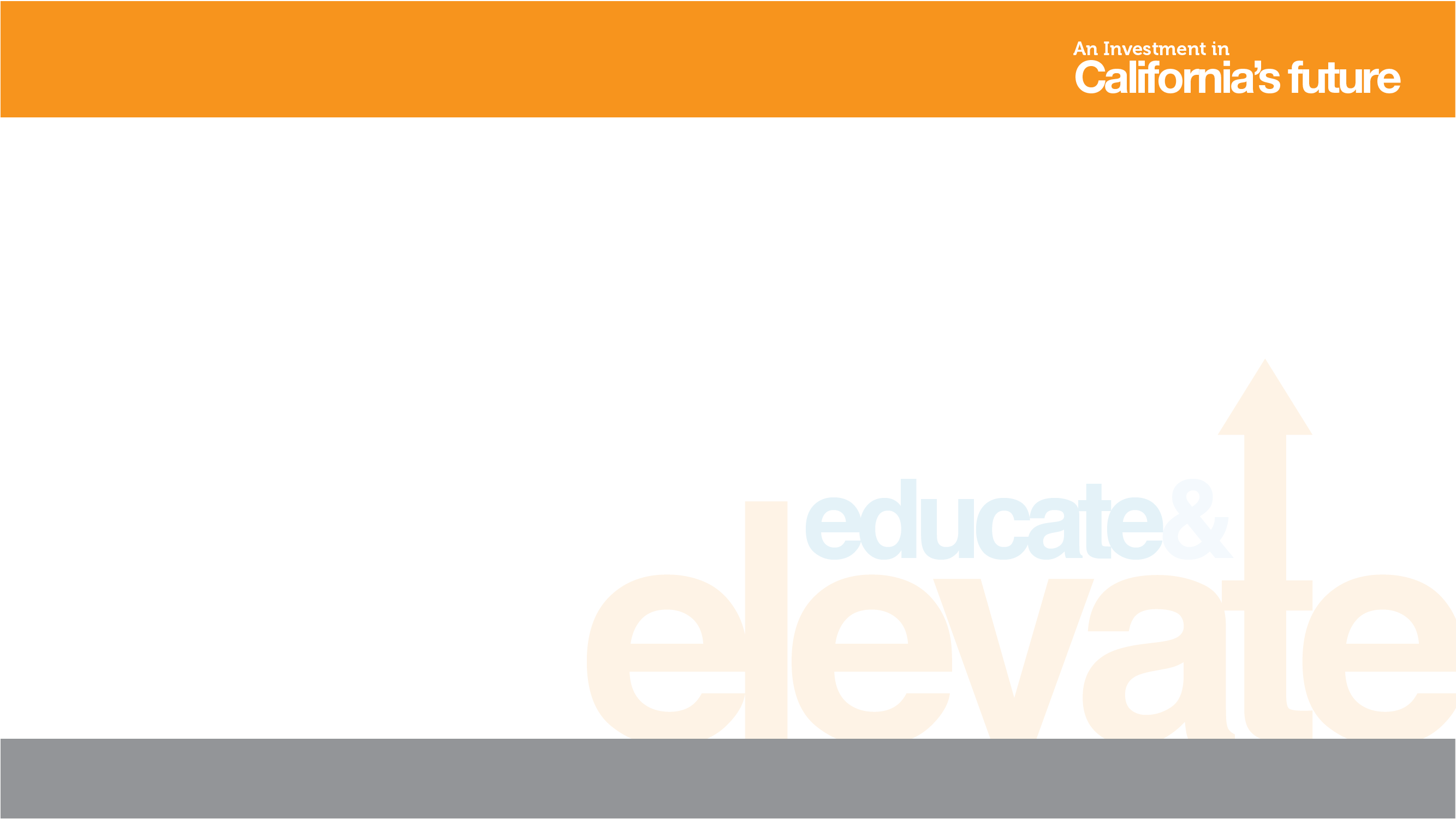 Clear Channel Partnership
Flight Mentions, Streaming and On Air Spots
 	Additional PSAs 
 	Web postings and dedicated section of site
 	Calendar Events inclusion
 	Newsletter eblast to 60,000+ registered users
 	Inclusion on the “HOT” Helping Others Together Community Page  
 	Guerilla street marketing –Flyer distribution
Promotional Value: $43,100
Cost: $5,000
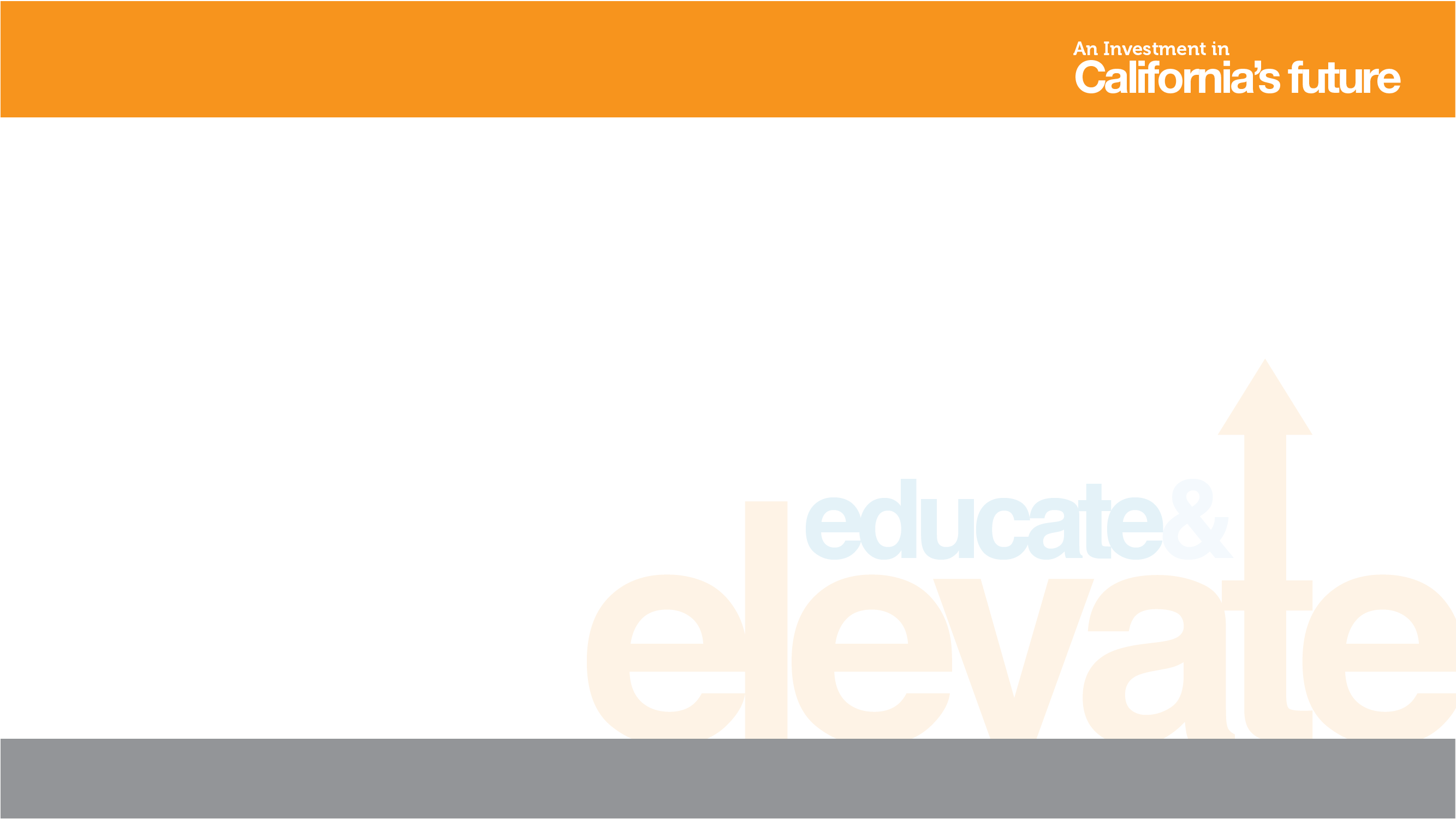 Cause Marketing Summary
Build a Business Case for Support: Campaign Fact Sheets/Infographics
 	Identify Potential Sponsorship Partners
 	Identify Potential Media Outlets for Partnerships
				Connect with Media Outlet’s Sales & Marketing Divisions
				Inventory Media Outlet’s Current Causes 
				Identify Potential Strategies for the Media as a Partner
				Develop a Win-Win: They Get Exposure/Recognition; You Get  Additional Promotional 			Opportunities
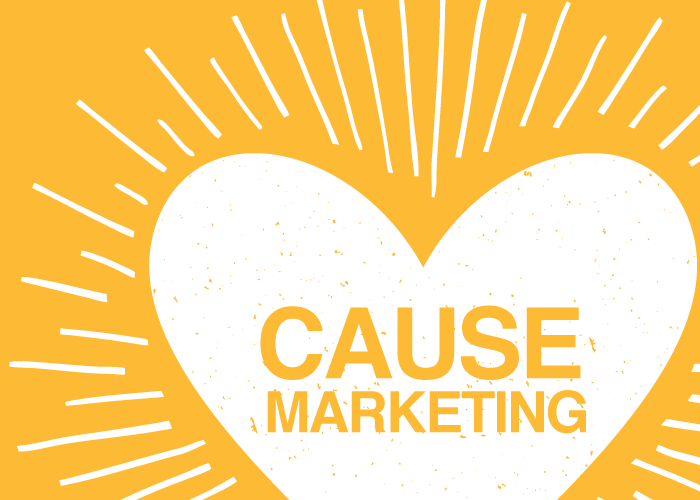 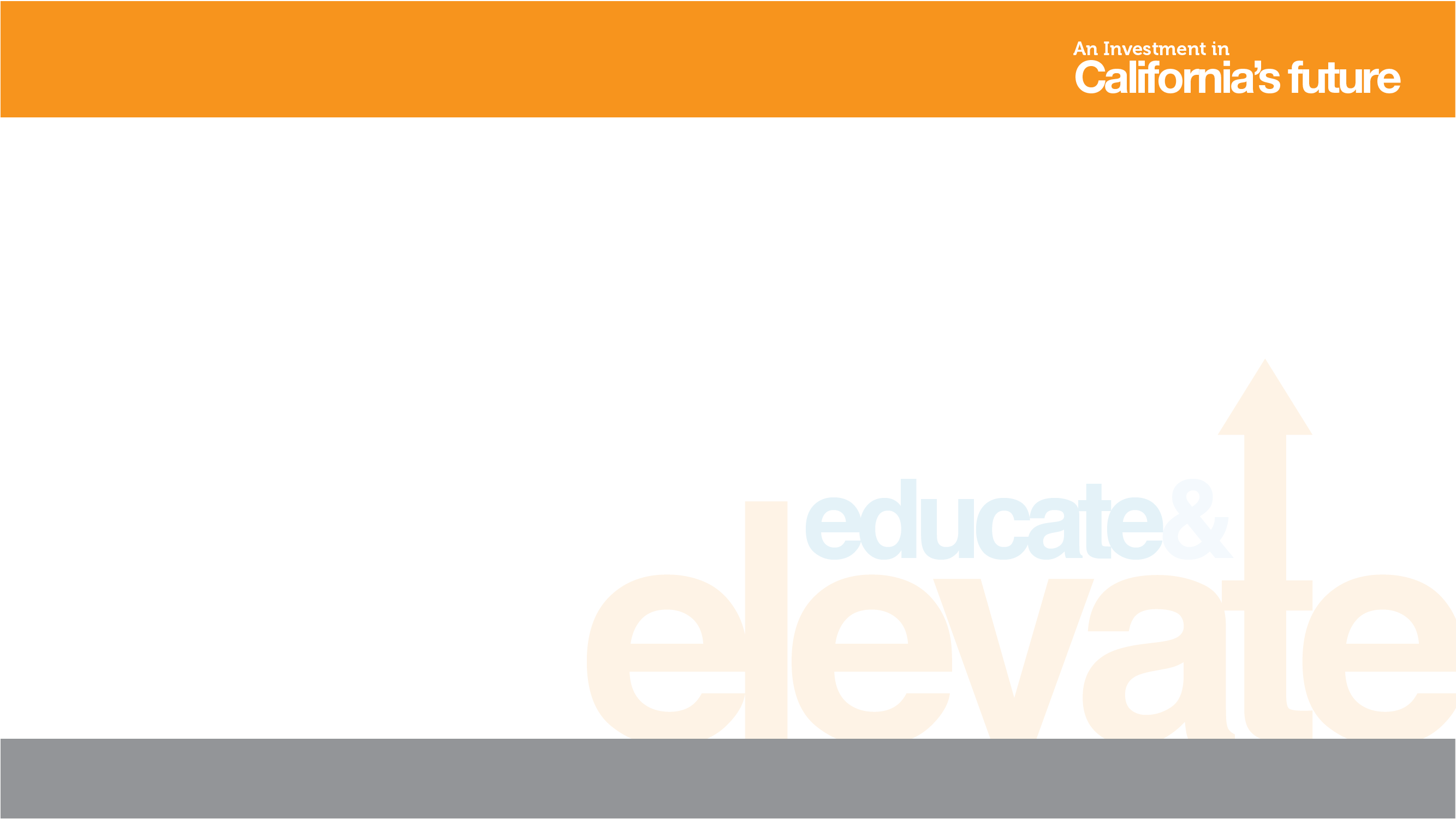 News Media: Building Relationships
The news media is an important target audience & your organization needs to proactively build relationships with them to garner support.
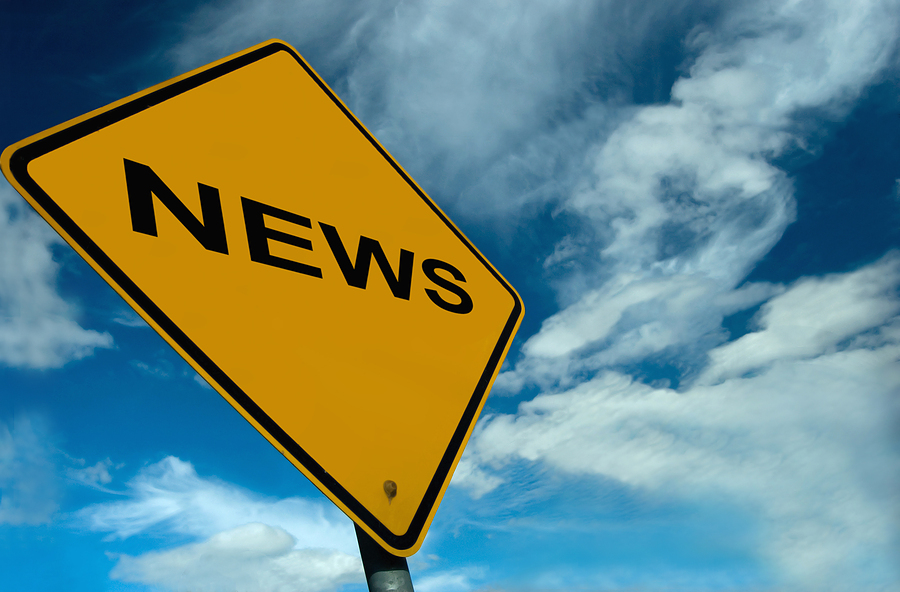 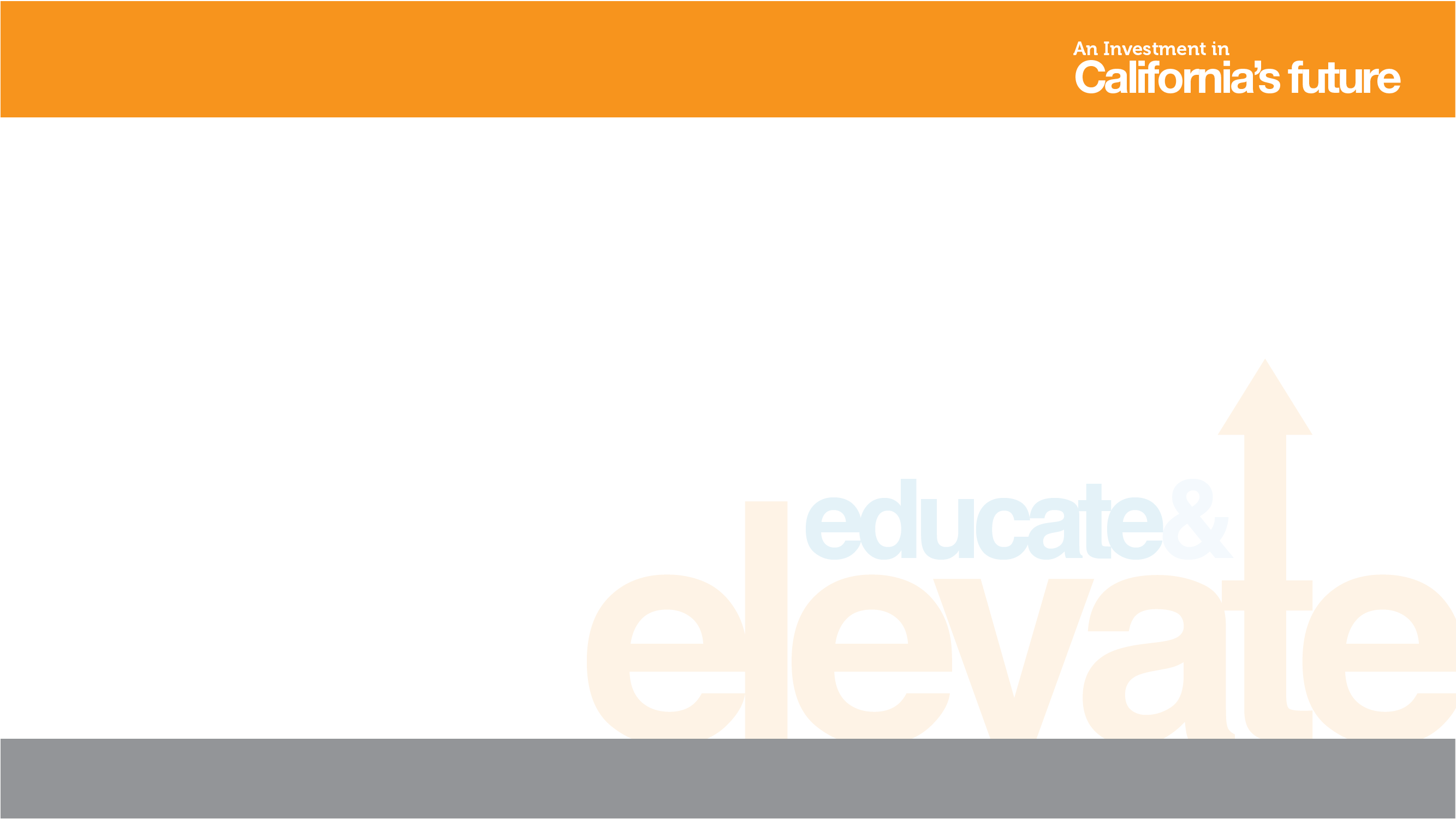 Local Media Landscape
Local Media Outlets: 
Create your Database

Newspaper Search – USNLP:  http://www.usnpl.com/ 

Radio – Radio Locator: https://radio-locator.com/cgi- bin/page?page=states 

TV – TV Listings: http://www.tvguide.com/listings/ 

Online News Websites – Patch: https://patch.com/ 

Option: Buy Media Services (e.g. PR Newswire)
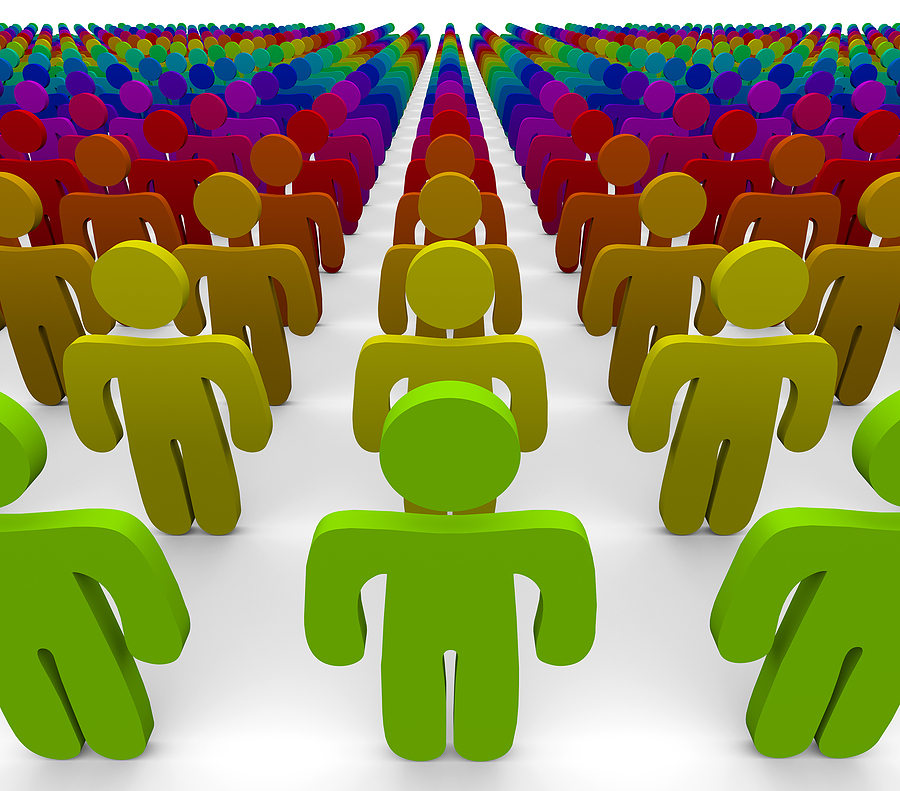 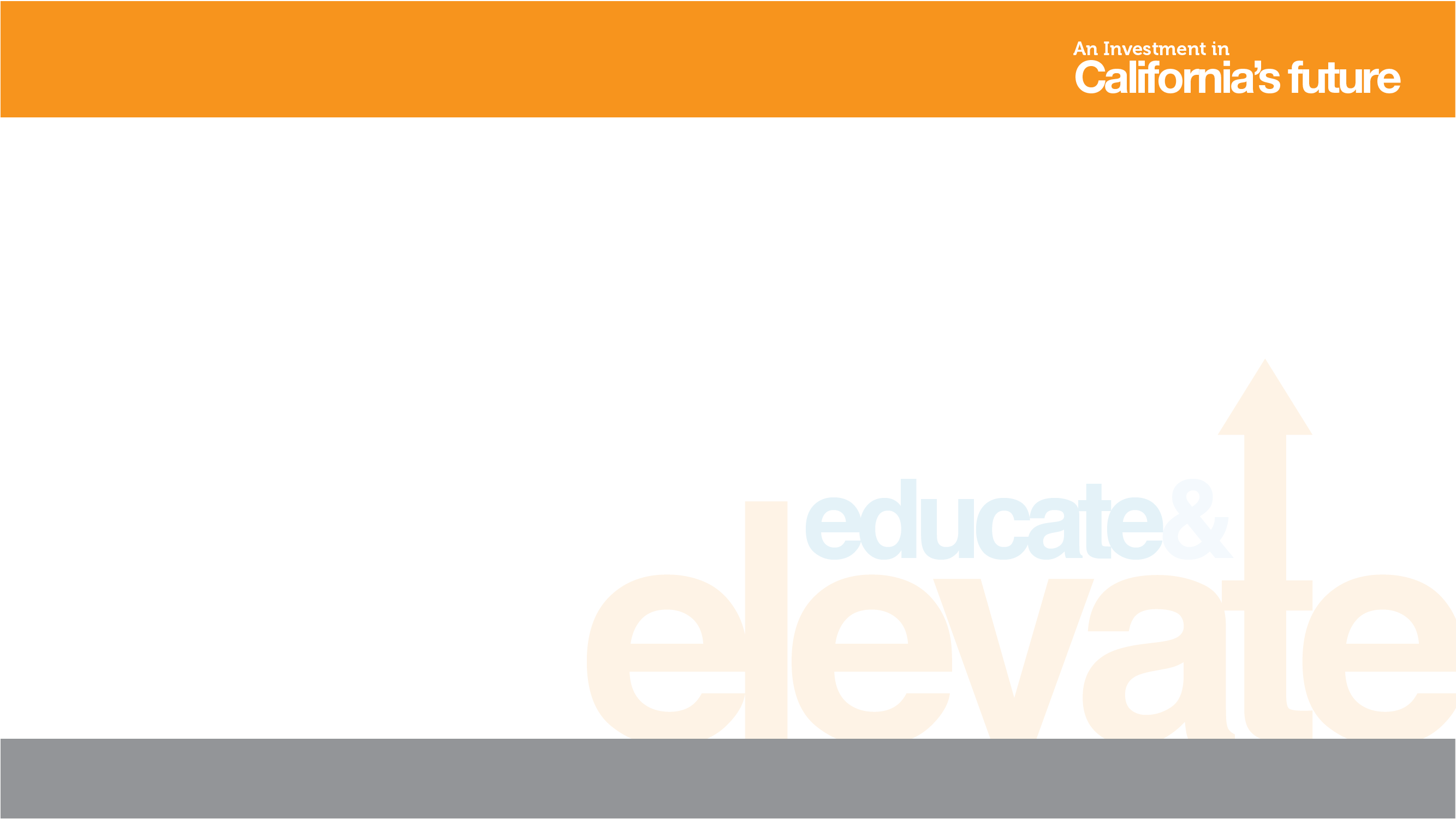 Social Media
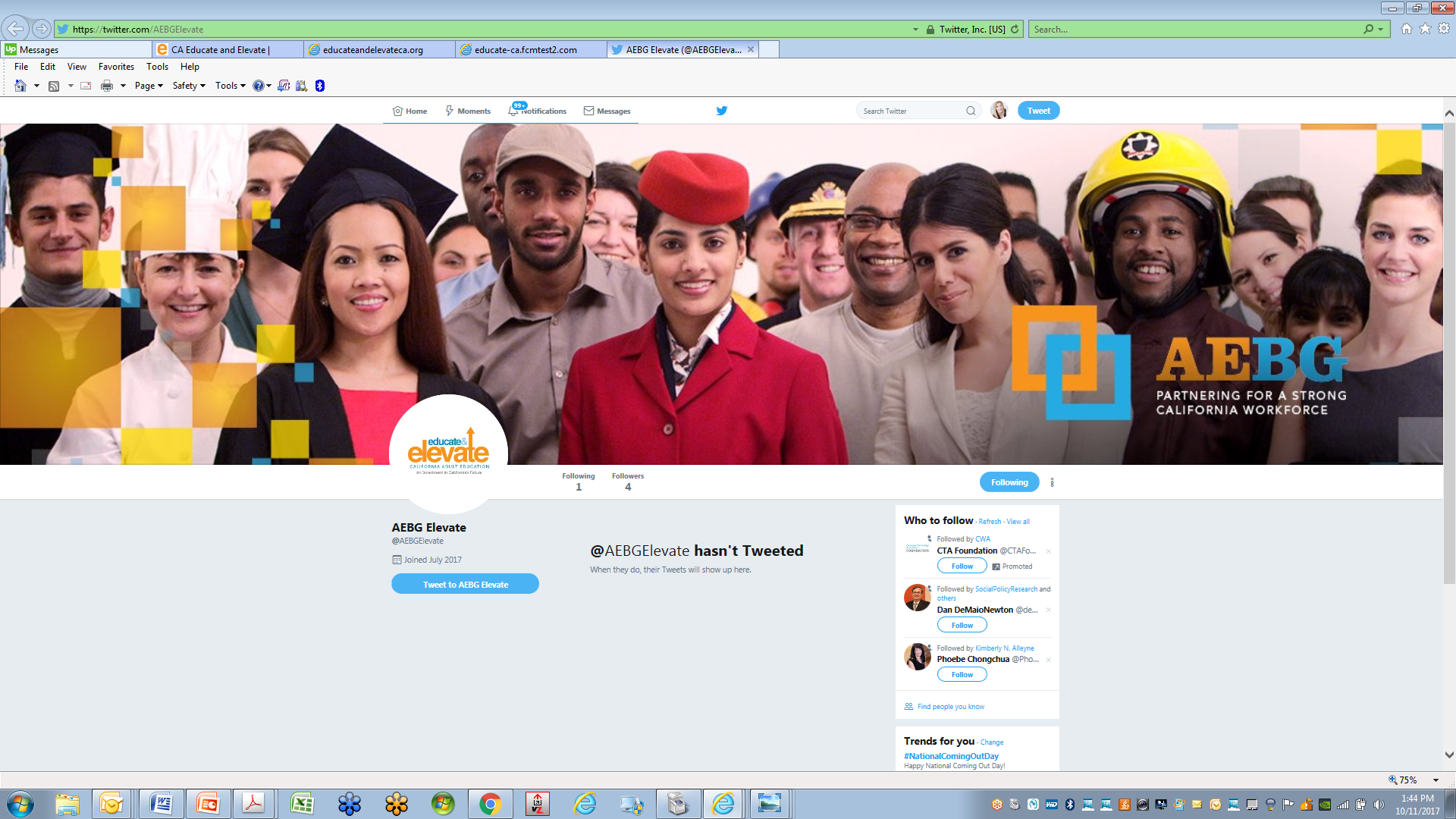 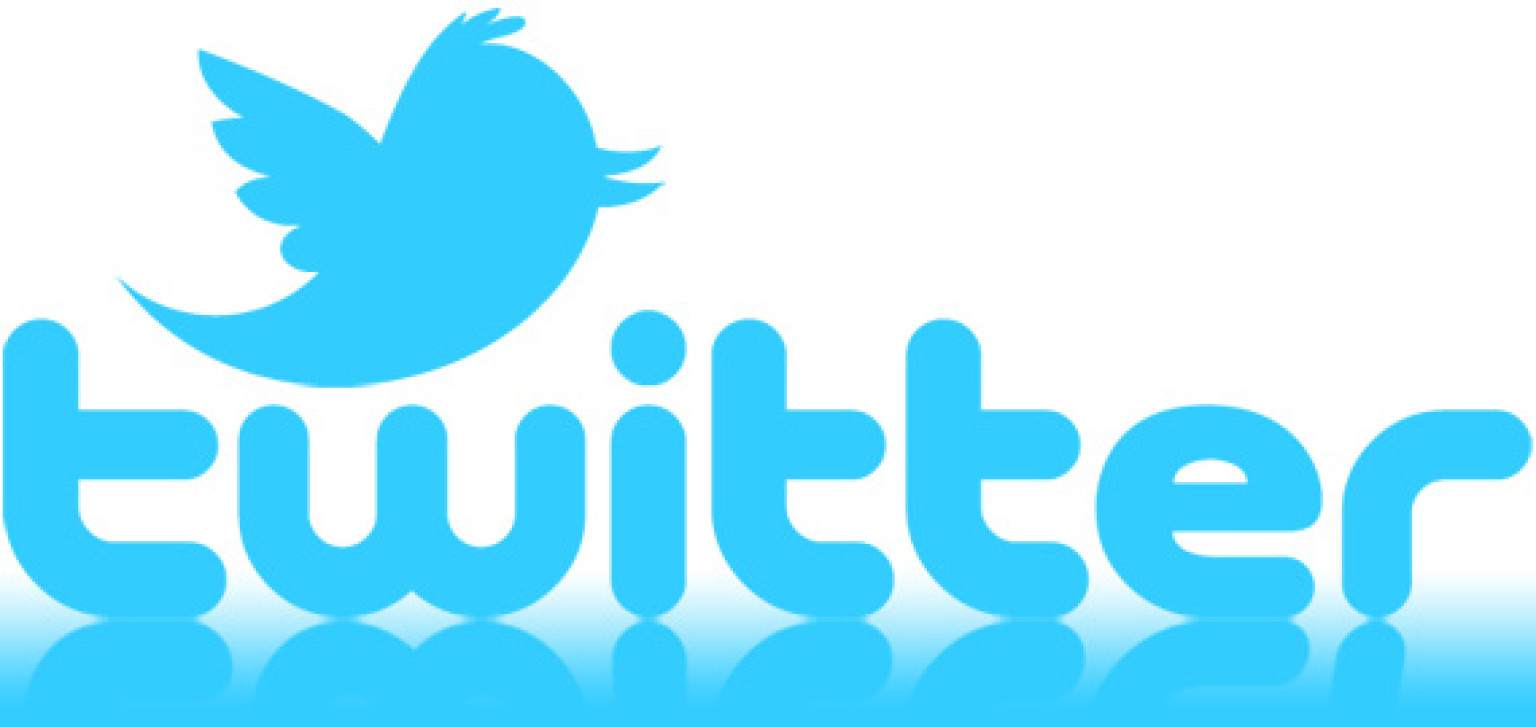 @AEBGElevate
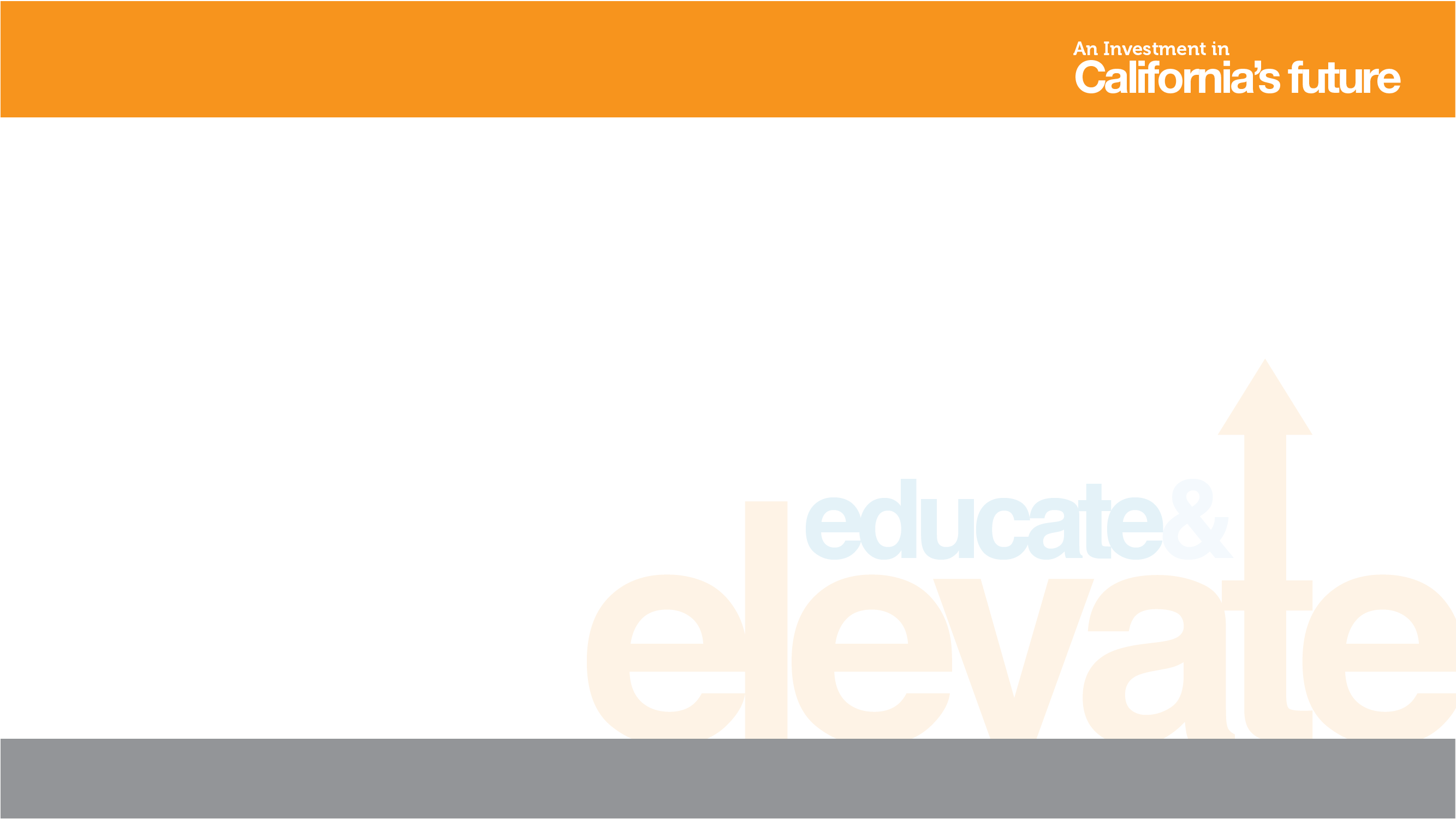 Building Your Following with Press
Create or Use an existing list of Media Contacts.

Follow BOTH outlet accounts and reporter accounts

Don’t forget Bloggers and Local Community Papers

Search Your City/County/State on Twitter and Facebook
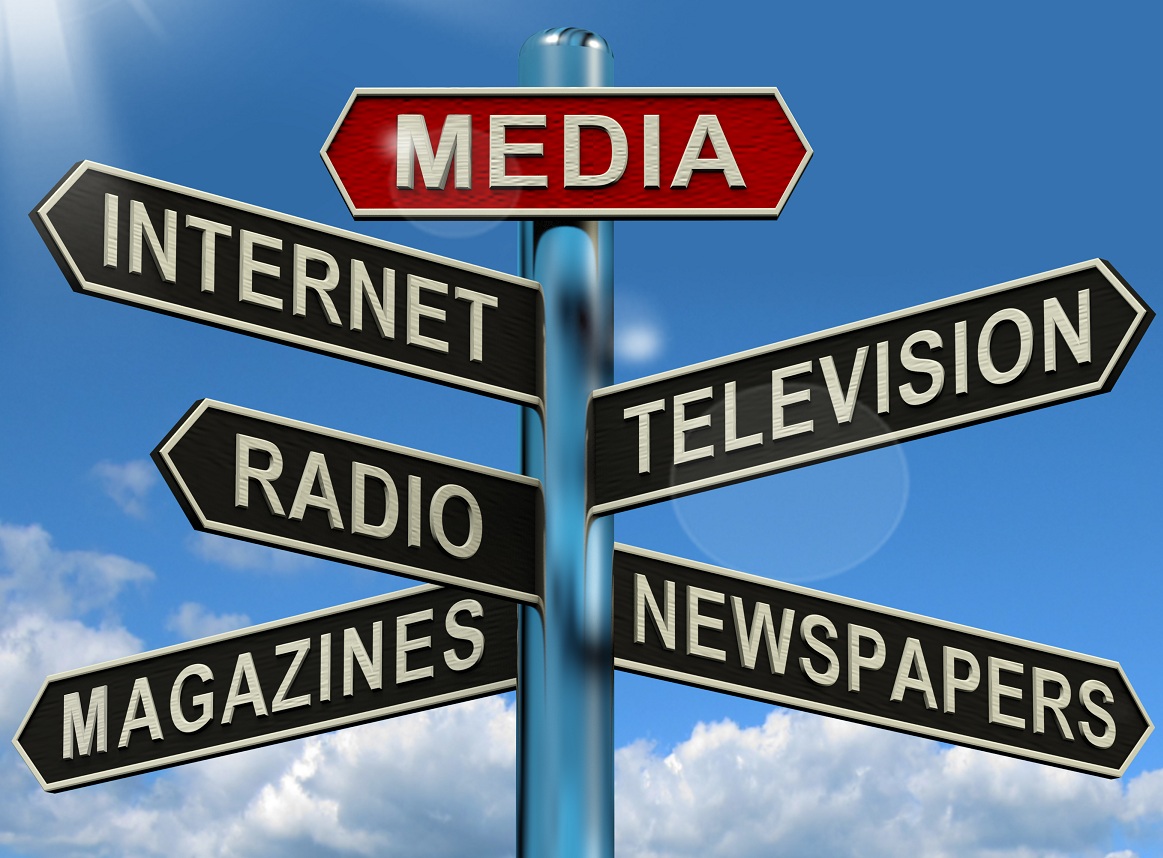 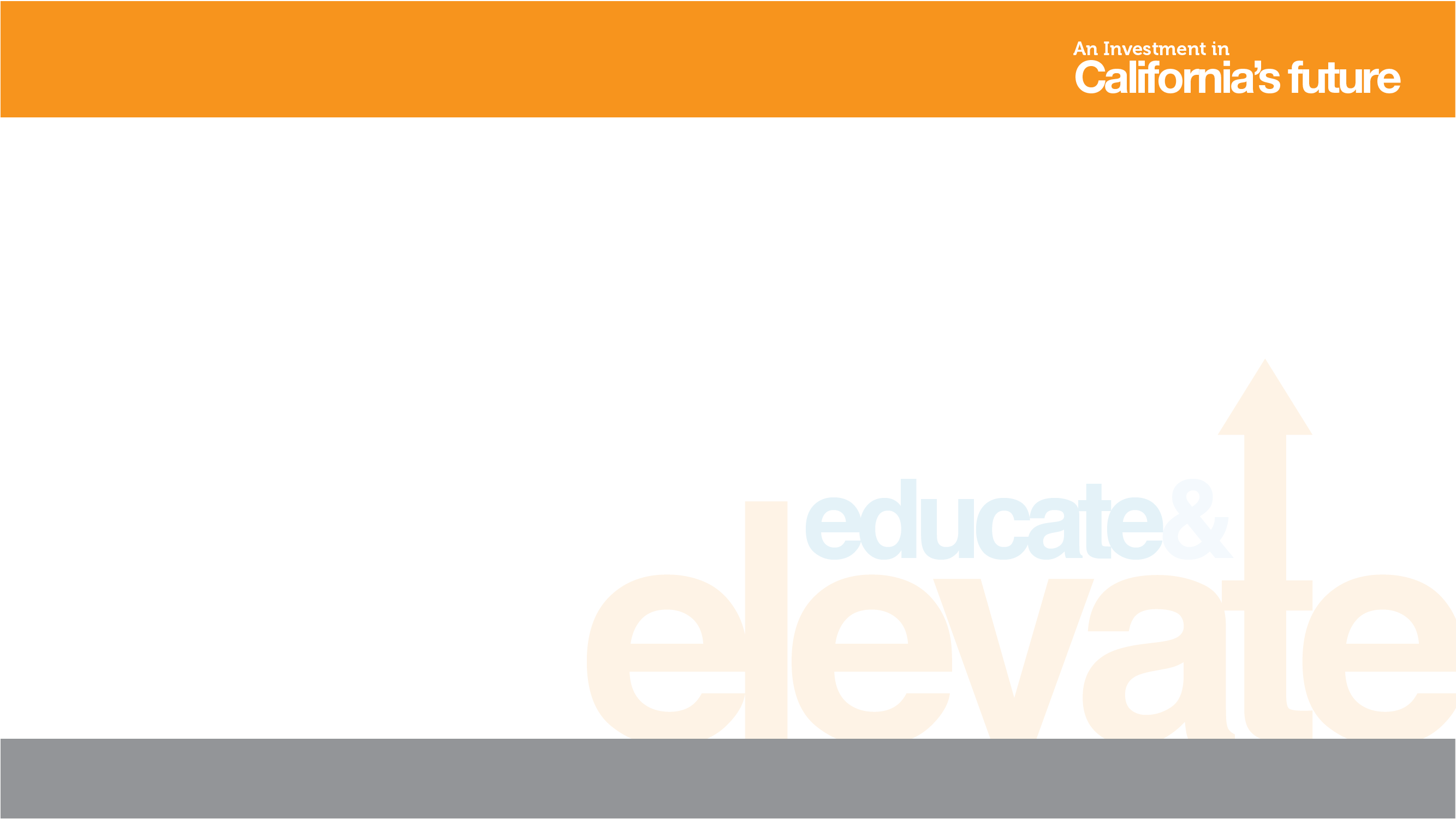 Leveraging the Campaign Toolkit
Build YOUR Brand!
Crosswalk Crosswalk Action Planner

 	Logo & Byline for Website
 	Adult Education Infographics
  AEBG Video
 	Adult Education Program Sheets
  AEBG Fact Sheet
  Educational Webinars

Download at: https://fullcapacitymarketing.sharefile.com/d-s5e4b307e709436d8
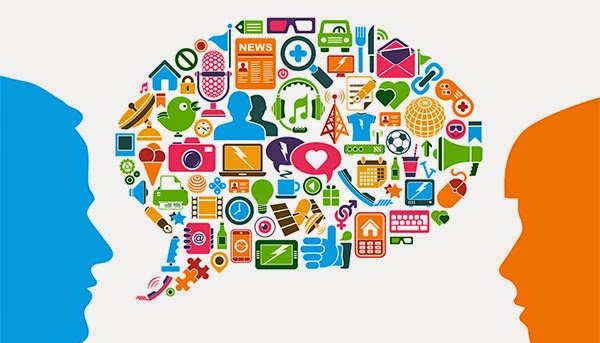 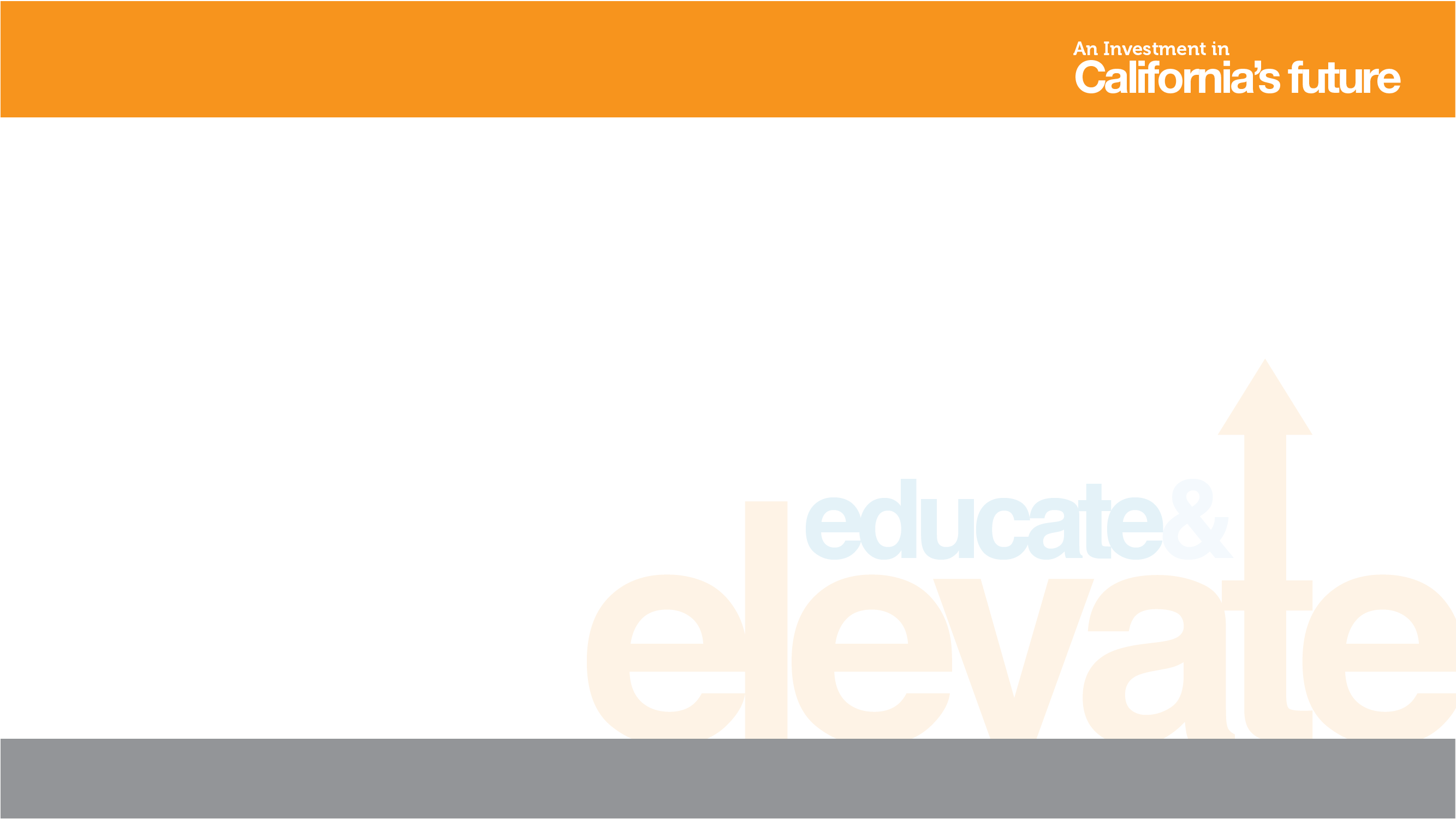 Thank you!
Steve Curiel, MBA – PresidentCalifornia Council for Adult Education (CCAE)
scuriel@HBAS.edu

Madelyn Arballo, Ed.D - President Elect
Association of Community & Continuing Education (ACCE)
marballo@mtsac.edu
Celina Shands, M.S. – CEO/Founder
Full Capacity Marketing, Inc.
AEBG Communications TAP
270 N. El Camino Real #285
Encinitas, CA 92024
T: (760) 274-6370
F: (760) 274-6235
Celina@FullCapacityMarketing.com
www.fullcapacitymarketing.com